ĐÁP CA 
SAU CHÚA NHẬT XXI
THƯỜNG NIÊN
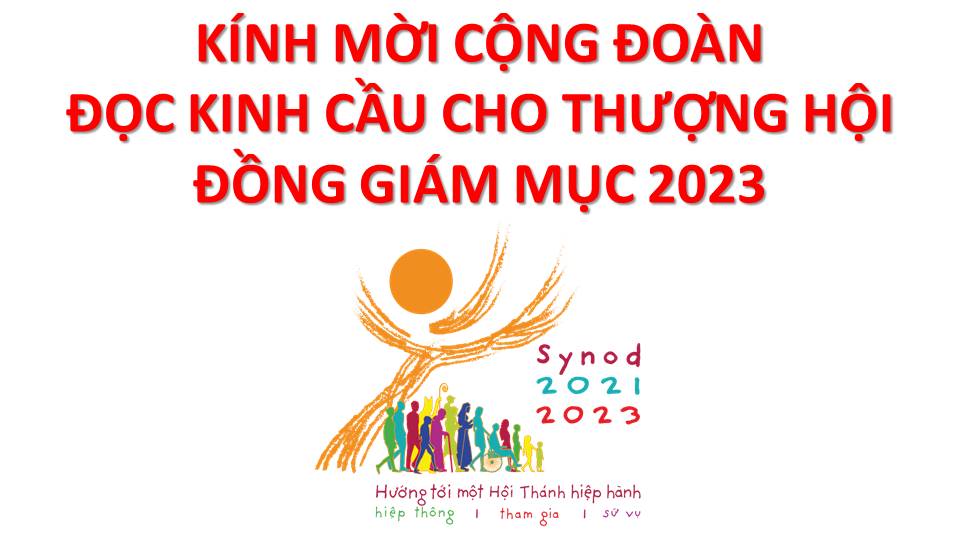 Lạy Chúa Thánh Thần là Ánh sáng Chân lý vẹn toàn,Chúa ban những ân huệ thích hợp cho từng thời đại, và dùng nhiều cách thế kỳ diệu để hướng dẫn Hội Thánh,
này chúng con đang chung lời cầu nguyện cho cácGiám mục, và những người tham dự Thượng Hội đồng Giám mục thế giới.
Xin Chúa làm nên cuộc Hiện Xuống mới trong đời sống HộiThánh, xin tuôn tràn trên các Mục tử ơn khôn ngoan và thông hiểu, gìn giữ các ngài luôn hiệp thông với nhau trong Chúa,
để các ngài cùng nhau tìm hiểu những điều đẹp ý Chúa, và hướng dẫn đoàn Dân Chúa thực thi những điều Chúa truyền dạy.
Các giáo phận Việt Nam chúng con, luôn muốn cùng chung nhịp bước với Hội Thánh hoàn vũ, xin cho chúng con biết đồng cảm với nỗi thao thức của các Mục tử trên toàn thế giới, ngày càng ý thức hơn về tình hiệp thông,
thái độ tham gia và lòng nhiệt thành trong sứ vụ của HộiThánh, Nhờ lời chuyển cầu của Đức Trinh Nữ Maria, Nữ Vương các Tông đồ và là Mẹ của Hội Thánh,
Chúng con dâng lời khẩn cầu lên Chúa, là đấng hoạt động mọi nơi mọi thời, trong sự hiệp thông với Chúa Cha và Chúa Con, luôn mãi mãi đến muôn đời. Amen.
THỨ HAI
SAU CHÚA NHẬT XXI
THƯỜNG NIÊNTHÁNH AUGUSTINO
Giám mục, tiến sĩ Hội Thánh. Lễ Nhớ
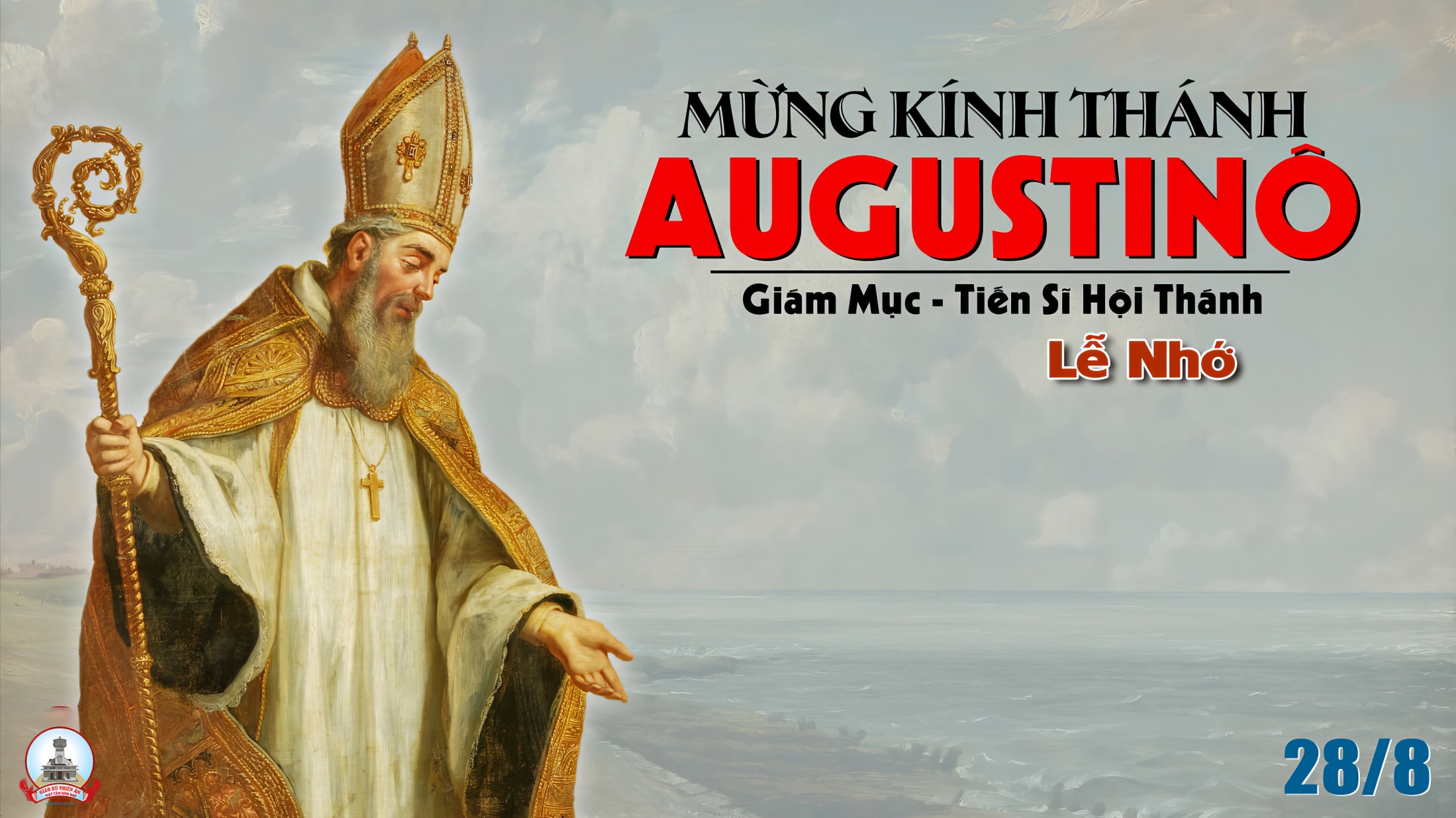 Bài trích thư thứ nhất của thánh Gio-an tông đồ
gửi tín hữu Thê-xa-lô-ni-ca
Thánh vịnh 149.
Chúa mến chuộng dân Người.
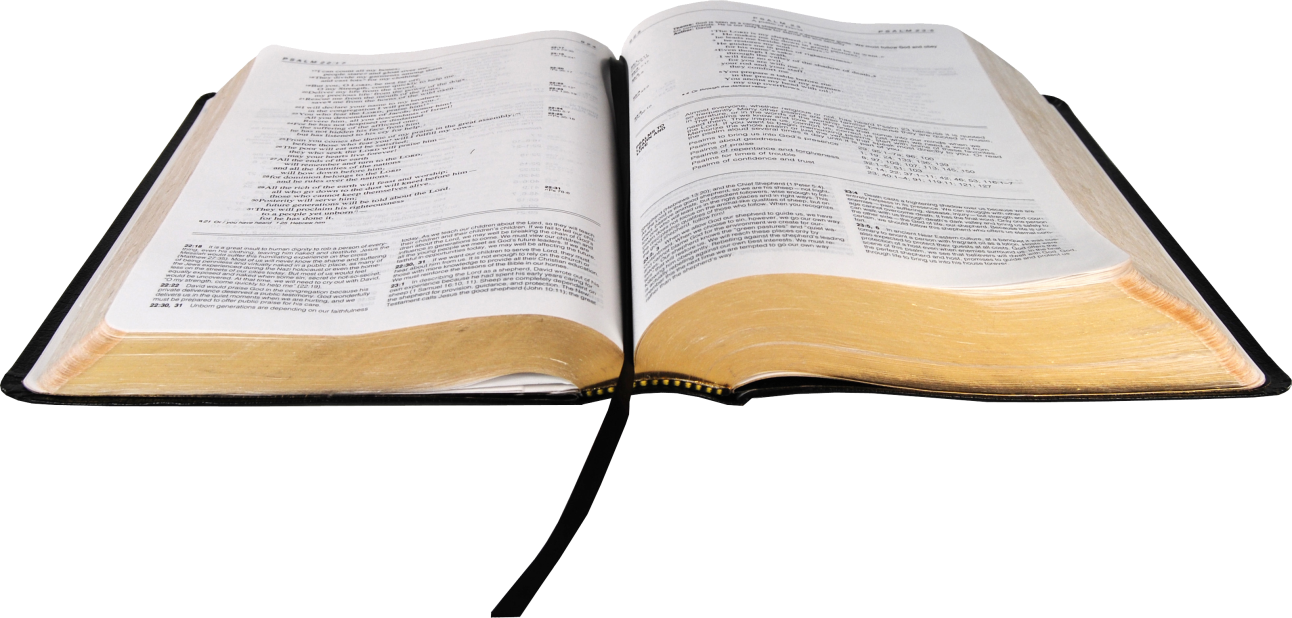 Đáp ca:
Lạy Chúa, thánh chỉ Ngài xin dạy cho con.
Alleluia-Alleluia:
Anh em chỉ có một Cha là Cha trên trời; Anh em chỉ có một vị lãnh đạo là đức Kitô
Alleluia:
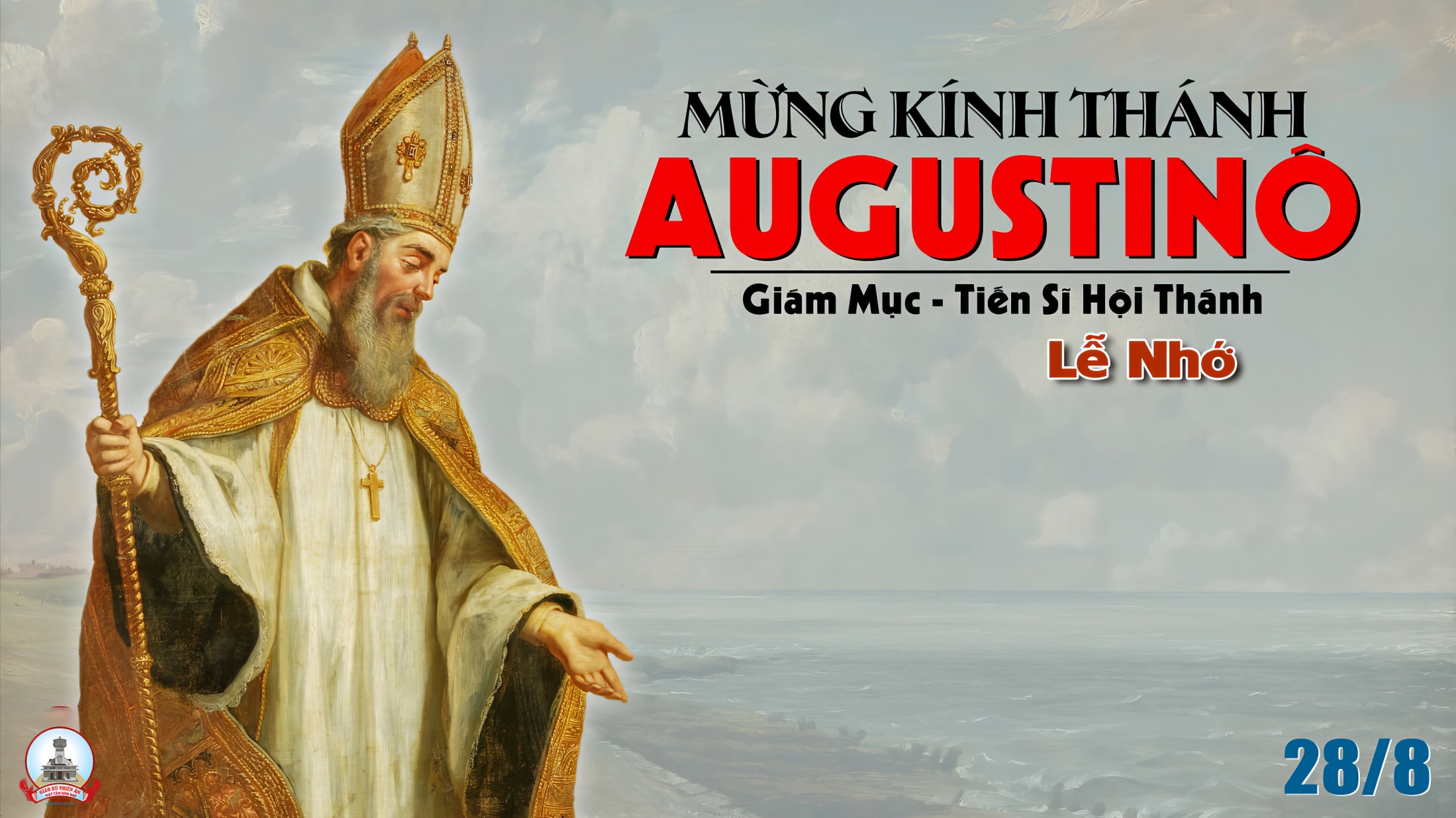 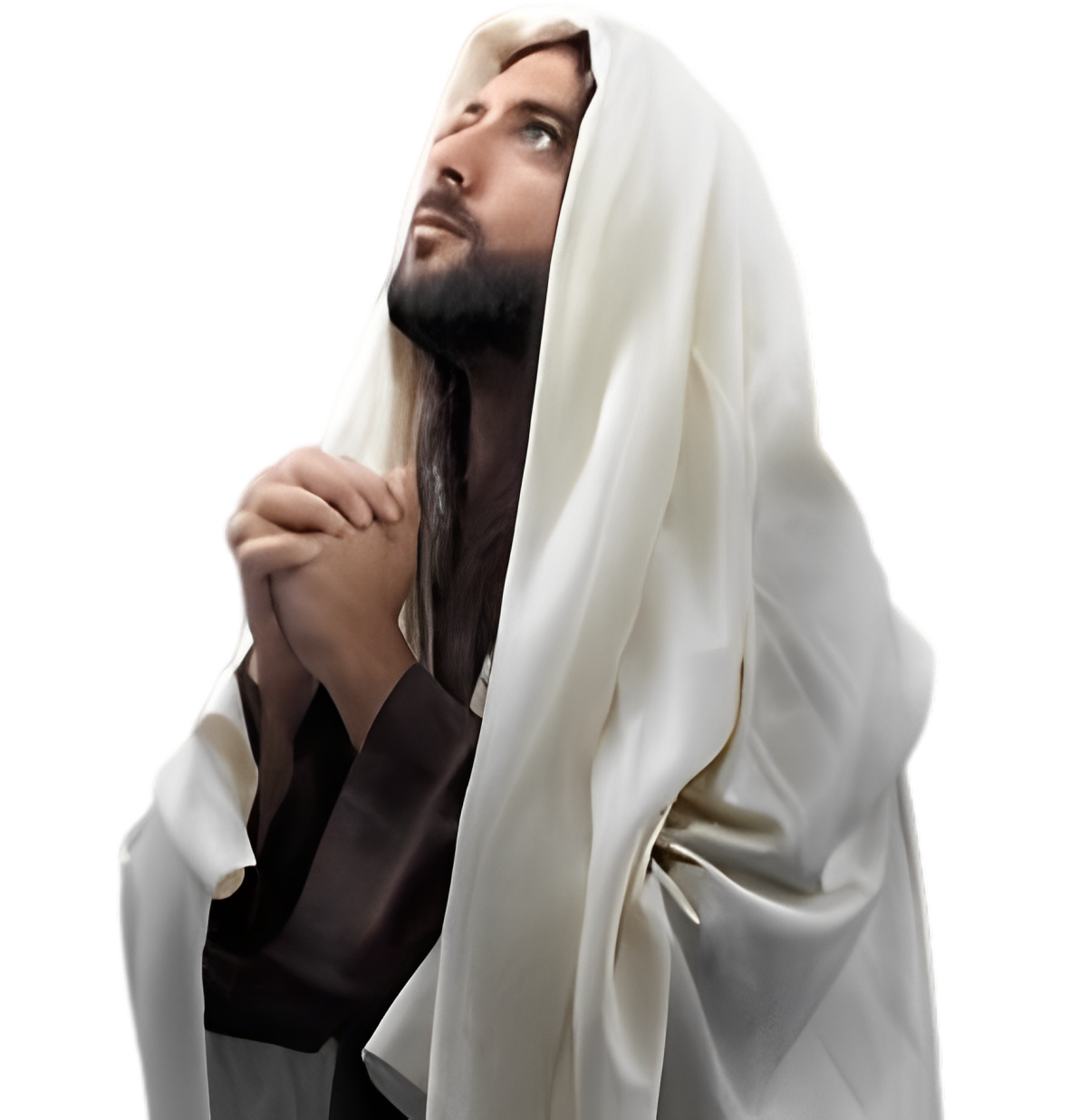 PHÚT THINH LẶNG
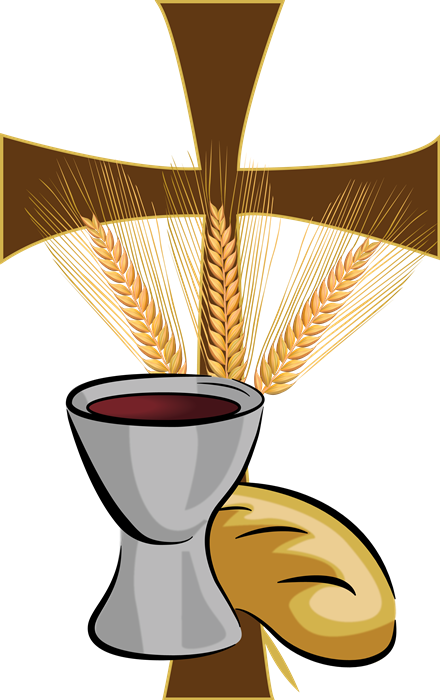 DÂNG LỄ
THỨ HAI
SAU CHÚA NHẬT XXI
THƯỜNG NIÊN
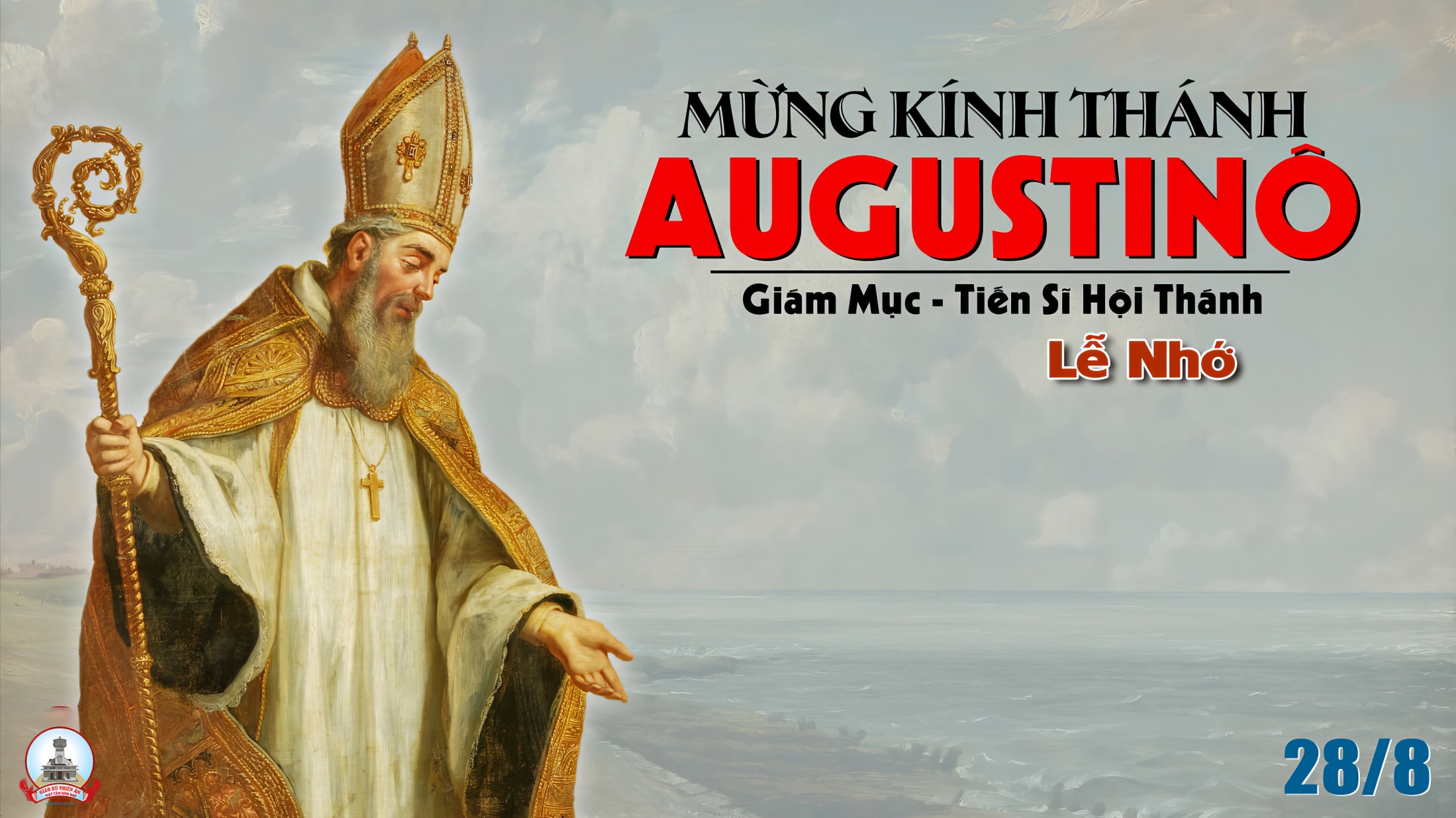 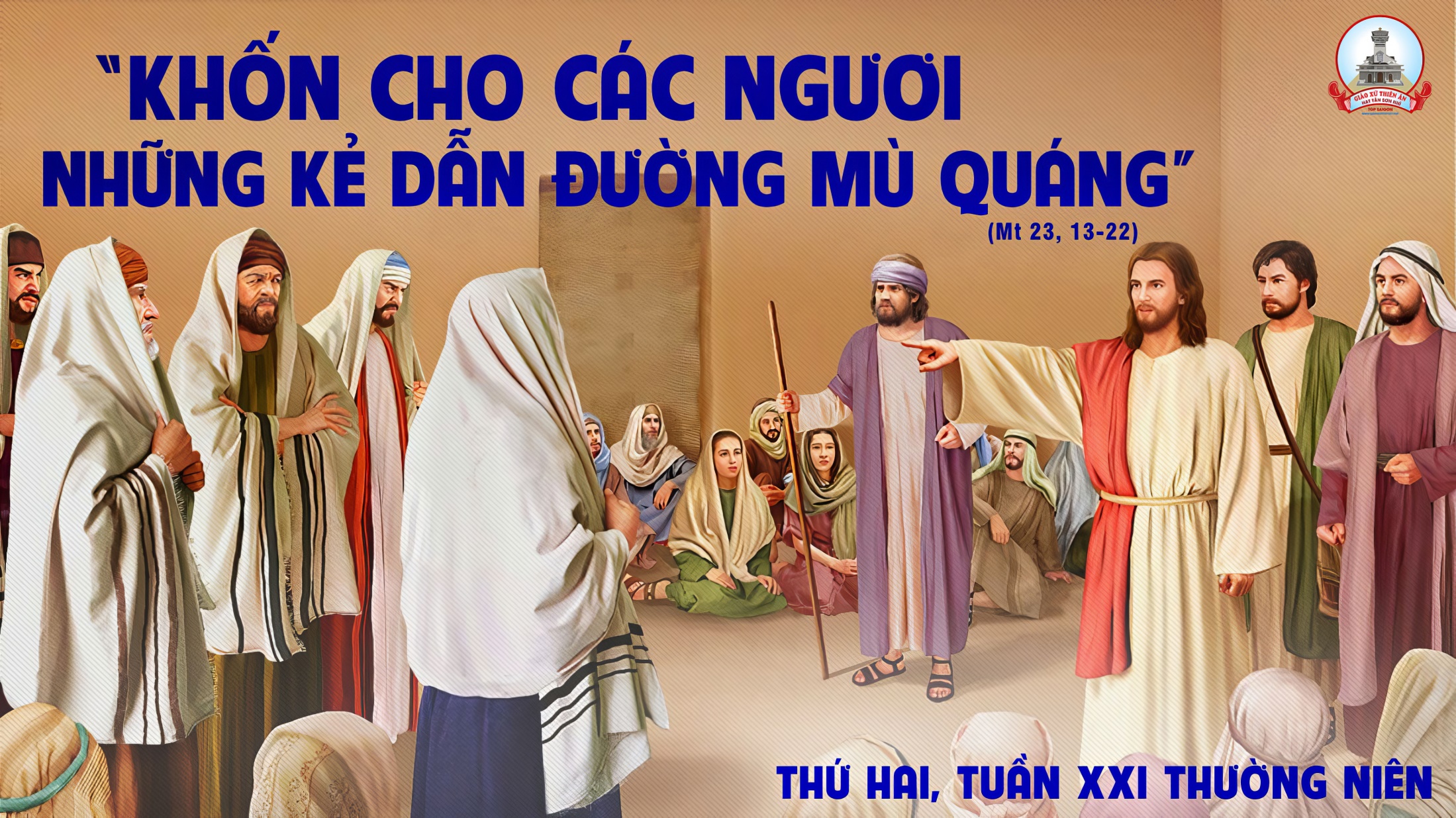 Khởi đầu thư thứ nhất của thánh Phao-lô tông đồ
gửi tín hữu Thê-xa-lô-ni-ca
Thánh vịnh 149.
Chúa mến chuộng dân Người.
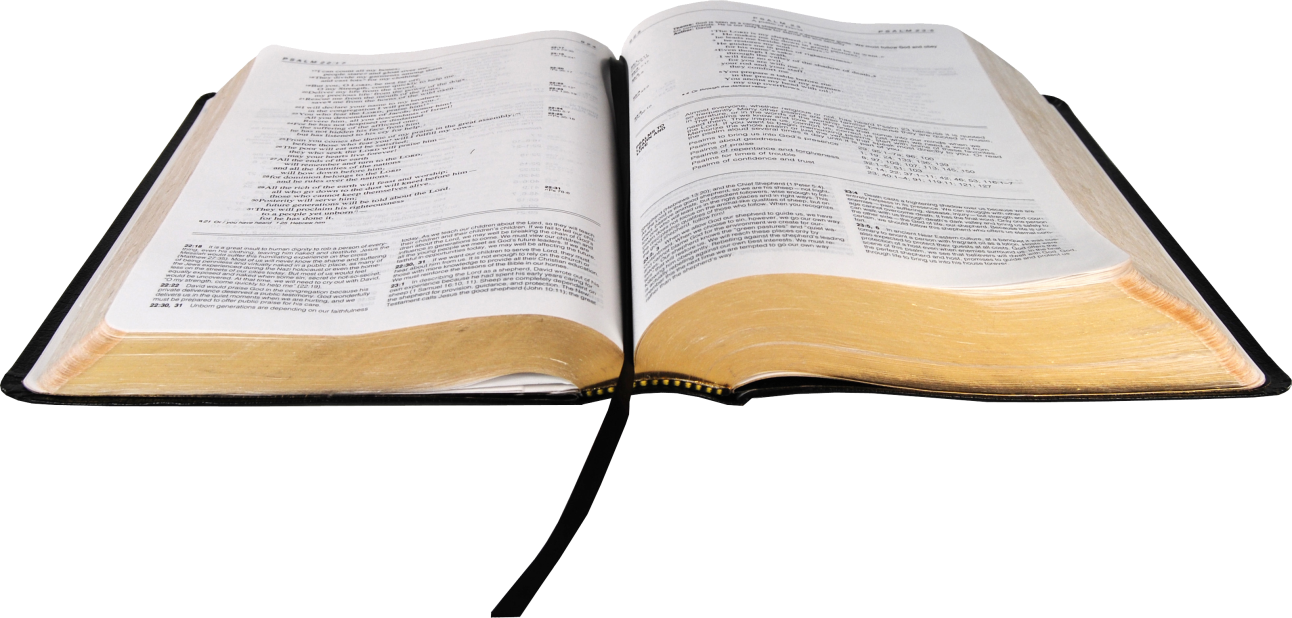 Đáp ca:
Chúa mến chuộng dân Người.
Alleluia-Alleluia:
Chúa nói: Chiên của tôi thì nghe tiếng tôi, tôi biết chúng và chúng theo tôi.
Alleluia:
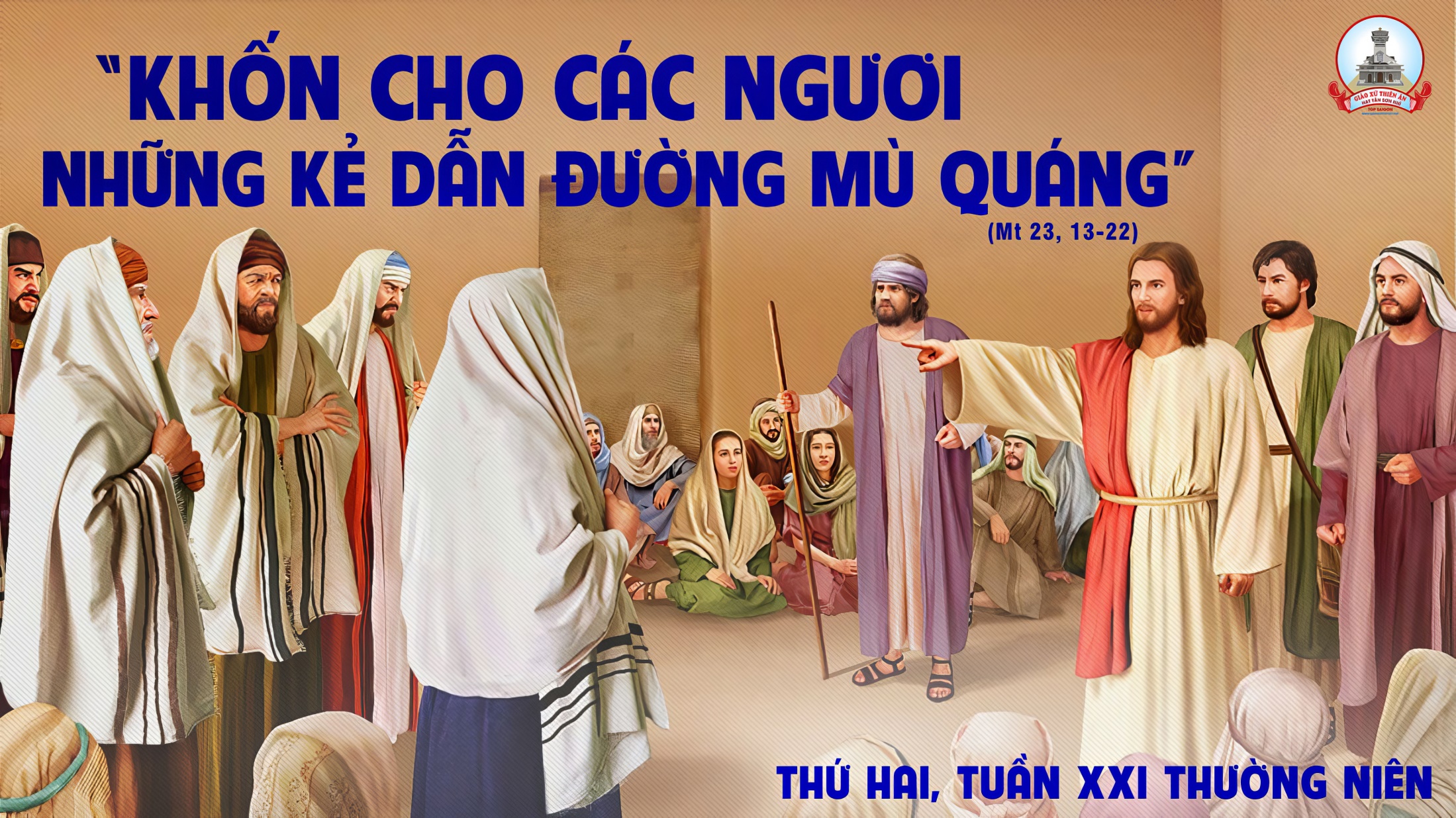 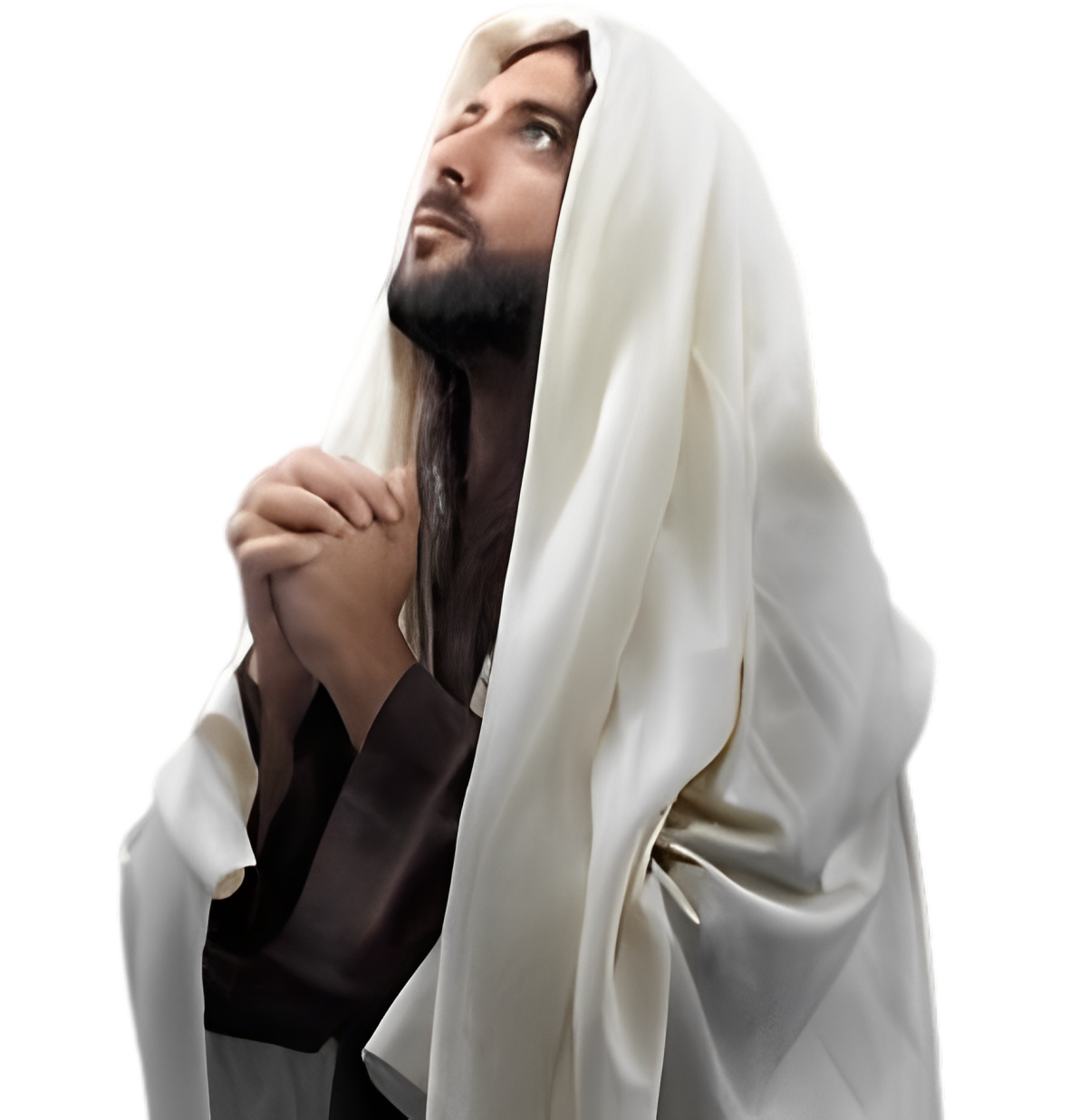 PHÚT THINH LẶNG
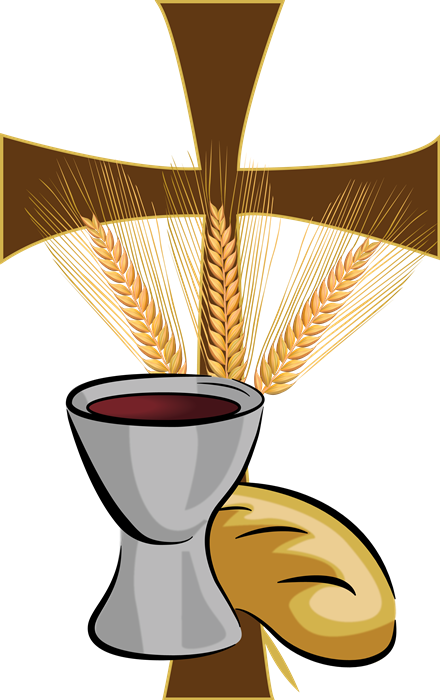 DÂNG LỄ
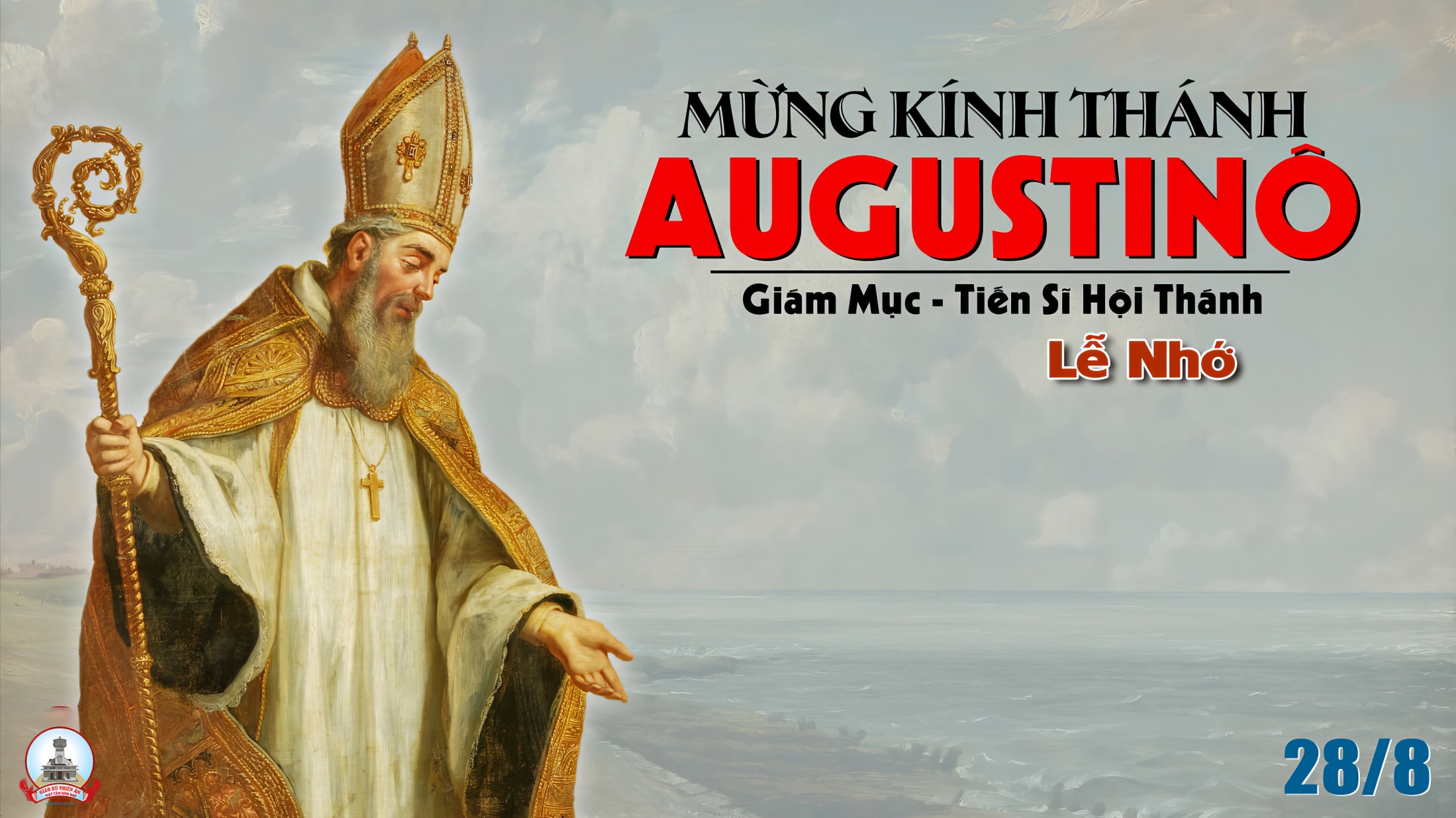 THỨ BA
SAU CHÚA NHẬT XXITHƯỜNG NIÊN
THÁNH GIOAN TẨY GIẢ
Bị Trảm Quyết. Lễ nhớ
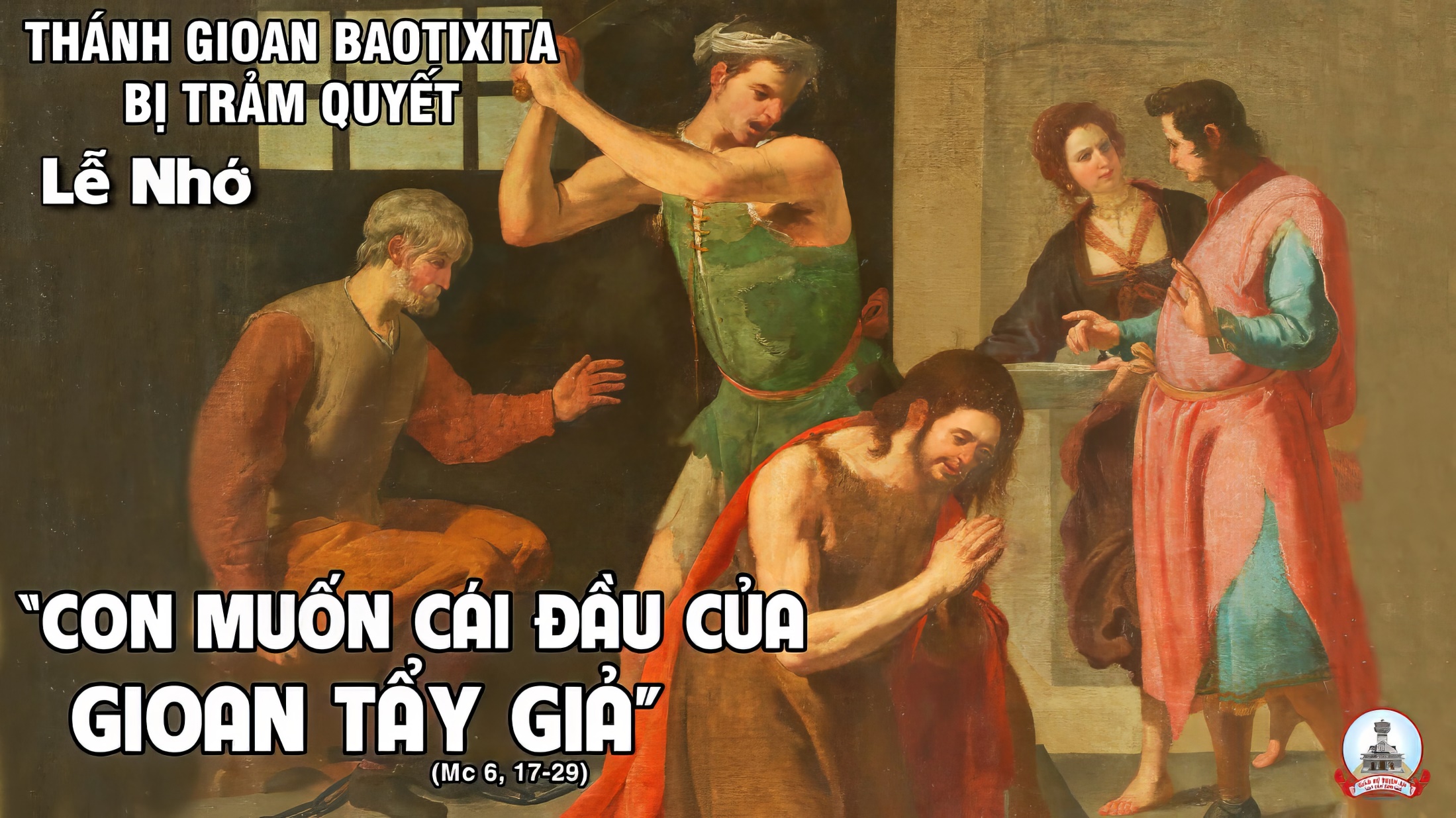 Bài trích sách ngôn sứ Giê-rê-mi-a.
Thánh vịnh 138.
Lạy Chúa, Miệng con sẽ tường thuật ơn cứu độ Ngài Ban.
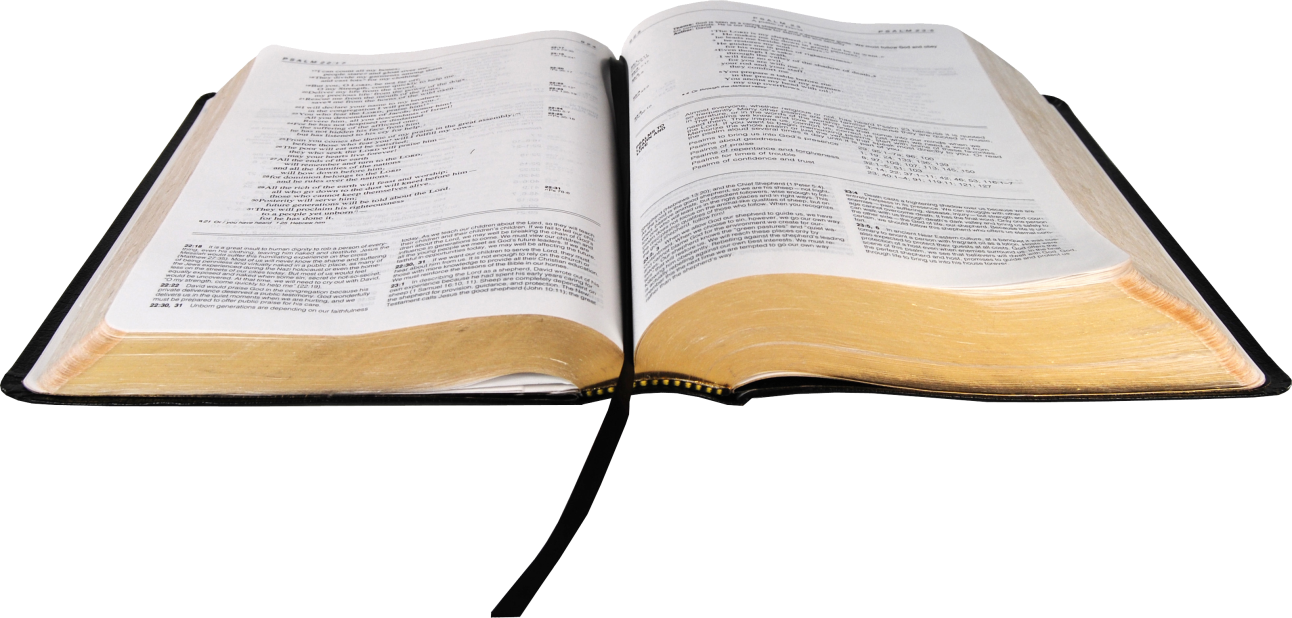 Đáp ca:
Lạy Chú, Ngài dò xét con và Ngài biết rõ.
Alleluia-Alleluia:
Phúc thay ai bị bách hại vì sống công chính, vì nước trời là của họ
Alleluia:
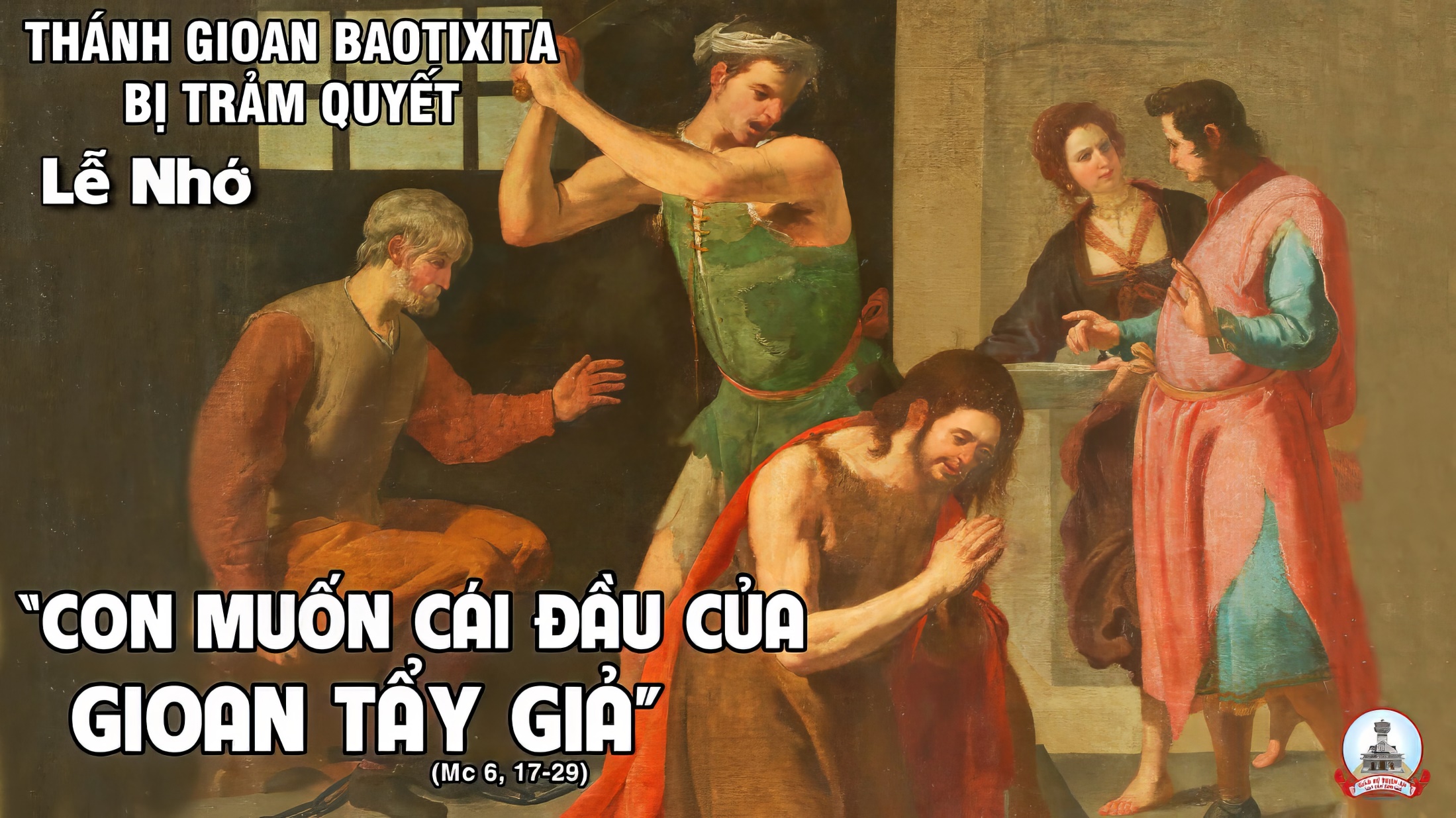 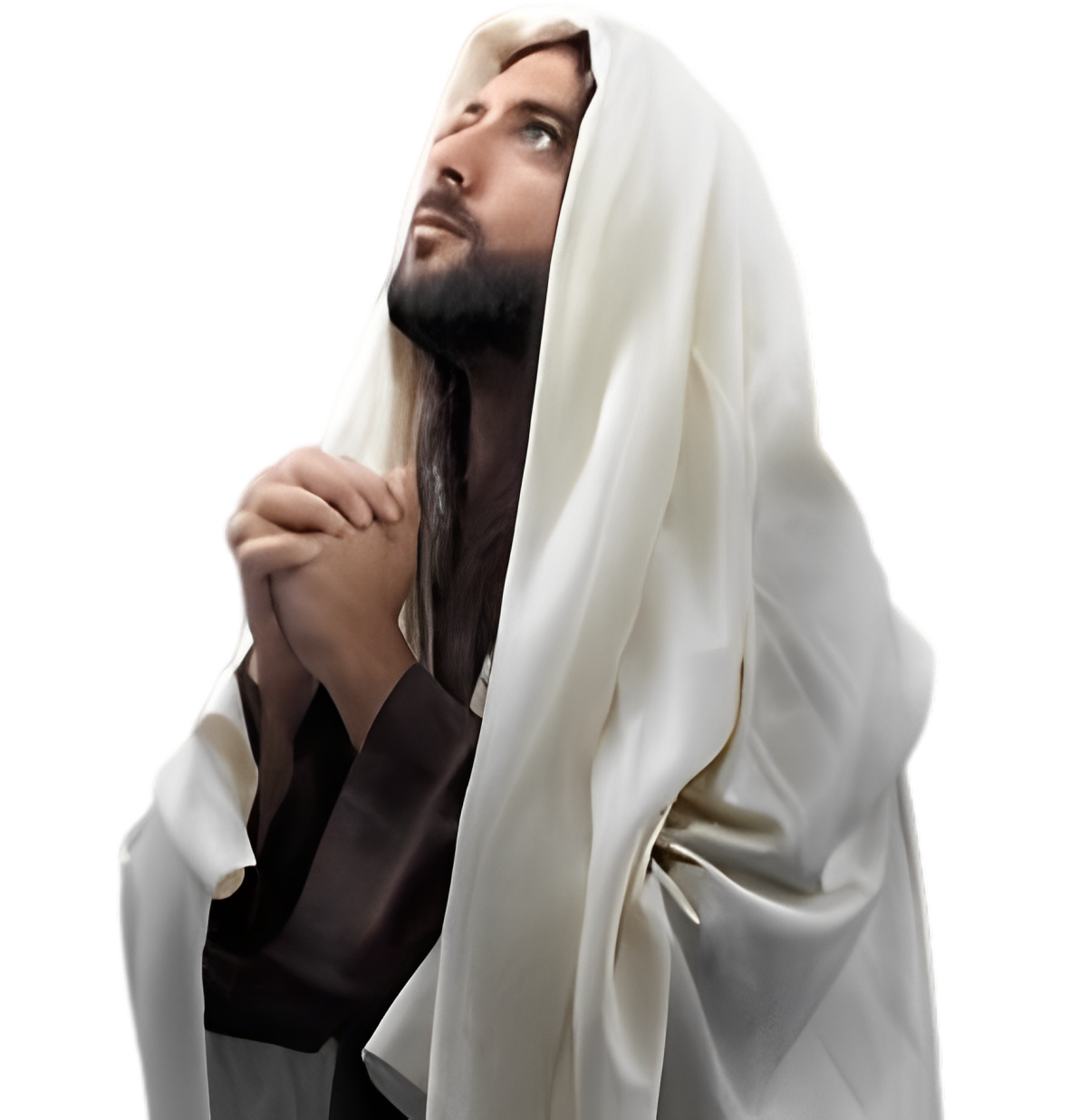 PHÚT THINH LẶNG
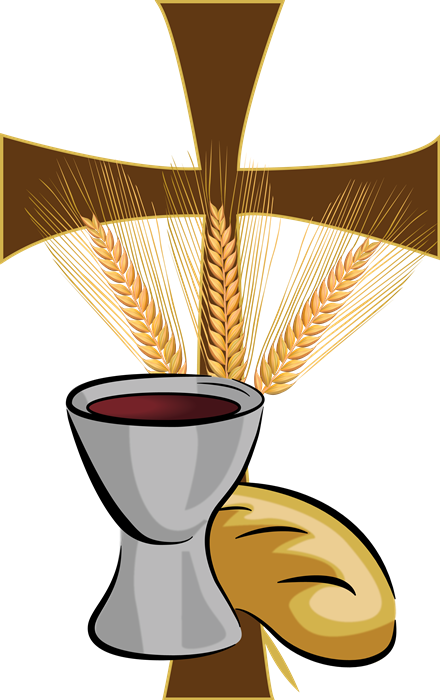 DÂNG LỄ
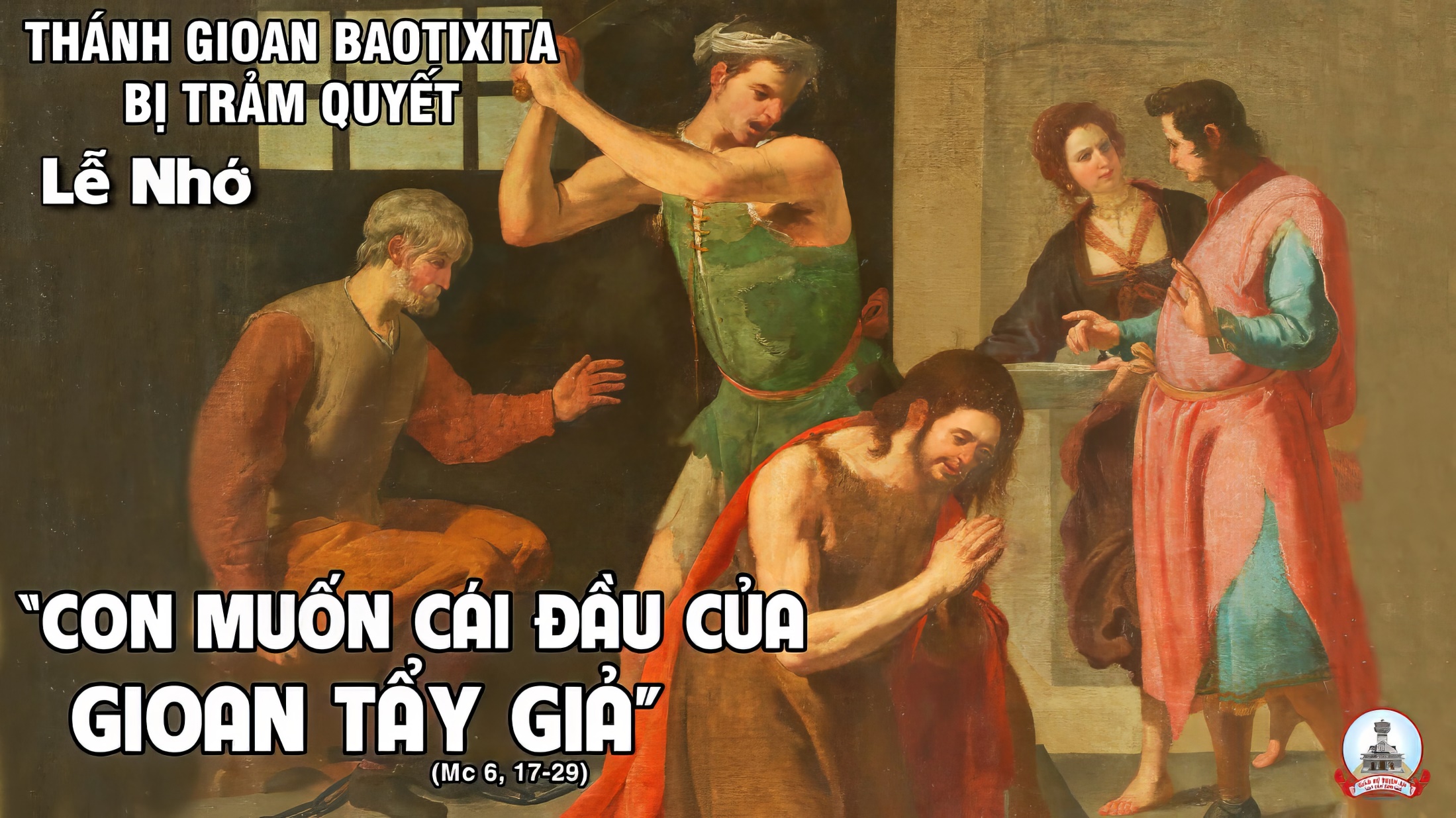 THỨ BA
SAU CHÚA NHẬT XXITHƯỜNG NIÊN
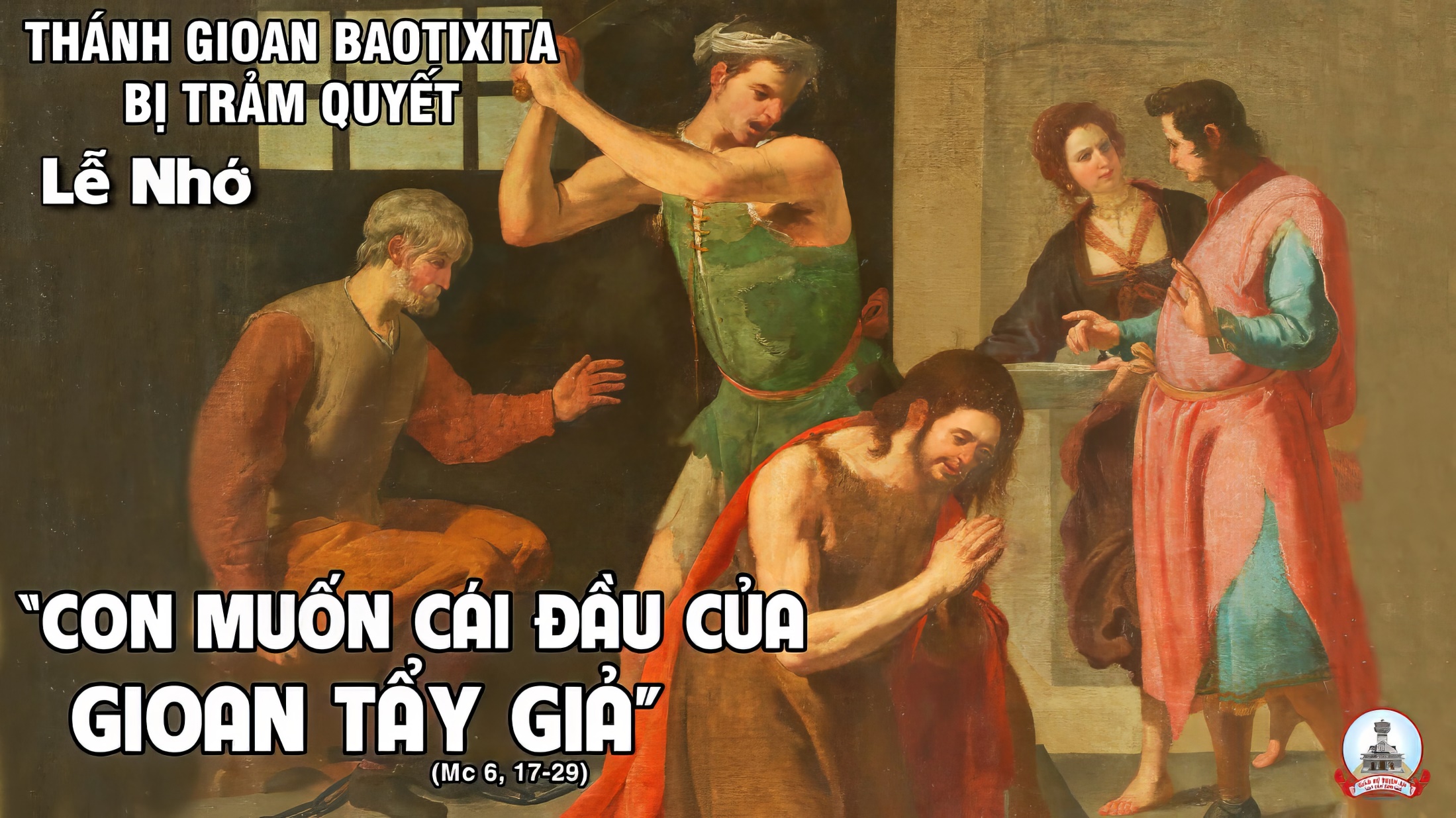 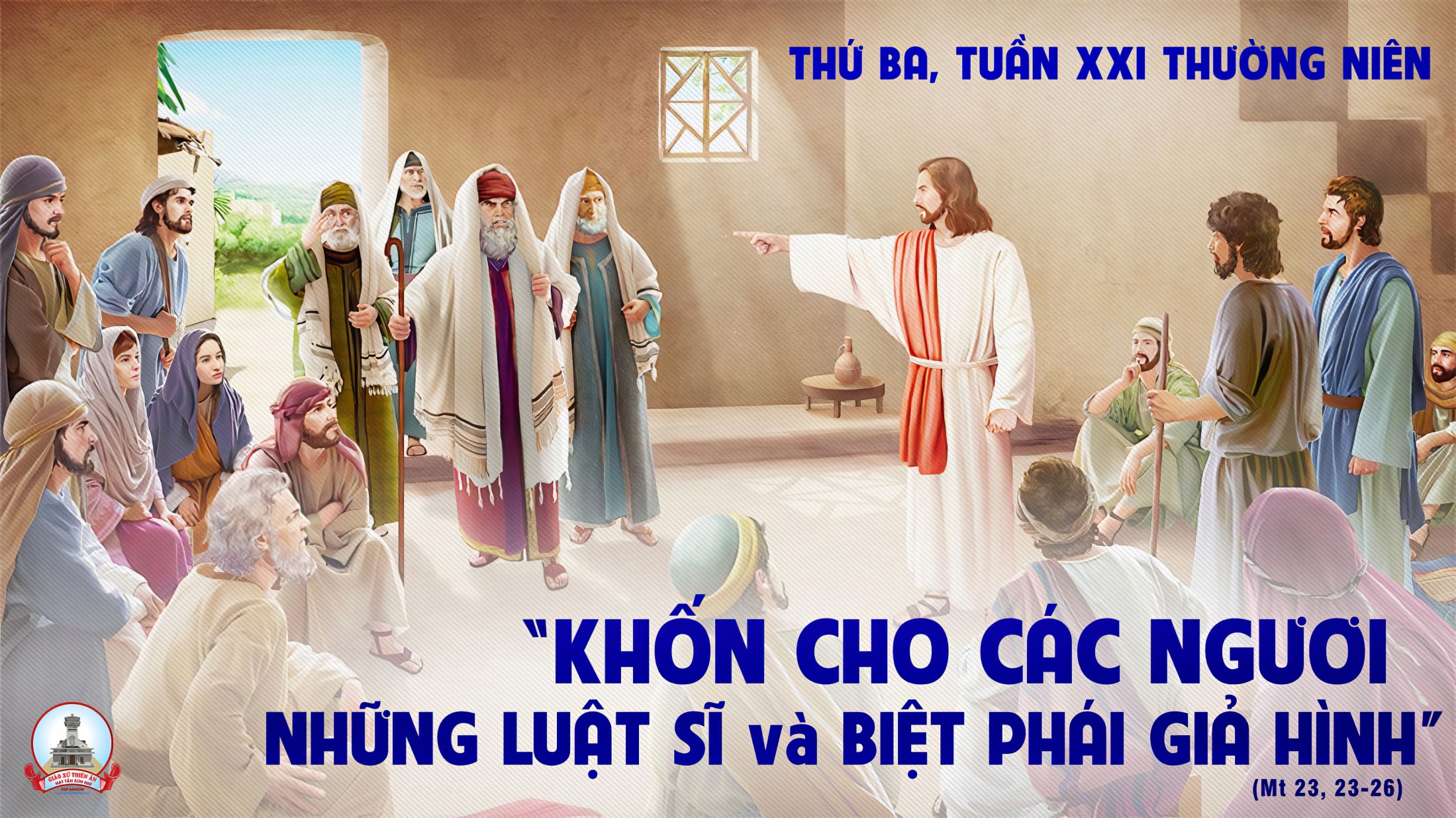 Bài trích thư thứ nhất của thánh Phao-lô tông đồ
gửi tín hữu Thê-xa-lô-ni-ca.
Thánh vịnh 138.
Lạy Chúa, Ngài dò xét con và Ngài biết rõ.
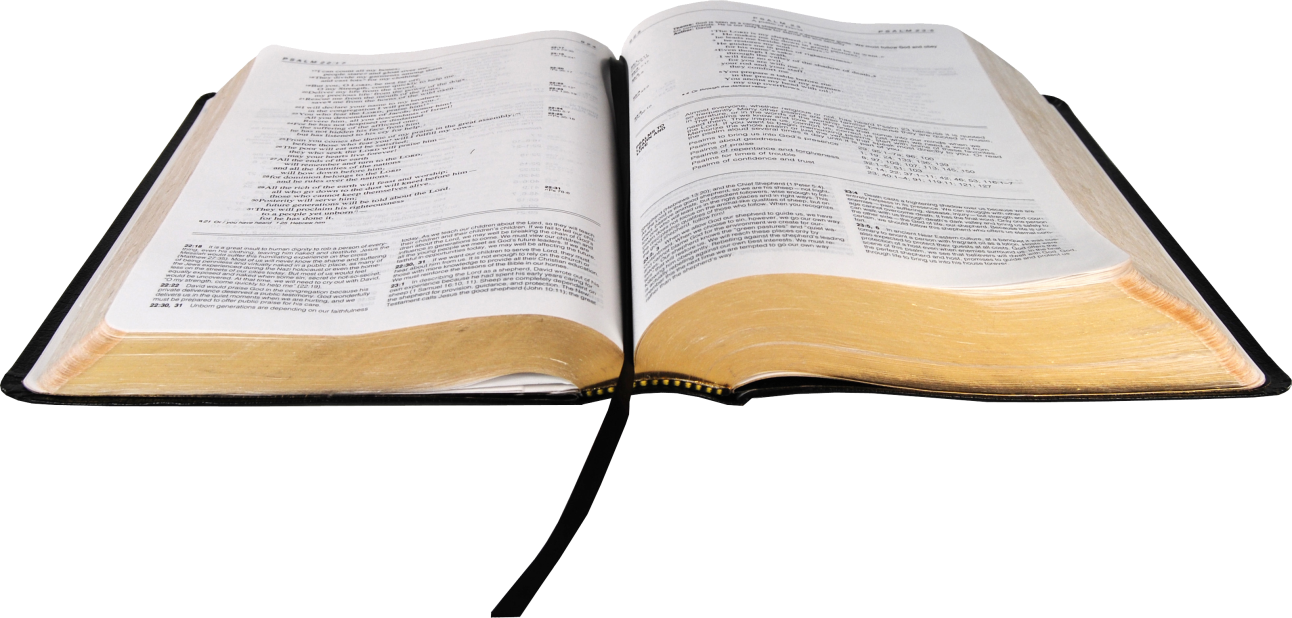 Đáp ca:
Lạy Chúa, Ngài dò xét con và Ngài biết rõ.
Alleluia-Alleluia:
Lời Thiên Chúa là lời sống động và hữu hiệu, lời đó phê phán tâm tình cũng như tư tưởng của lòng người.
Alleluia:
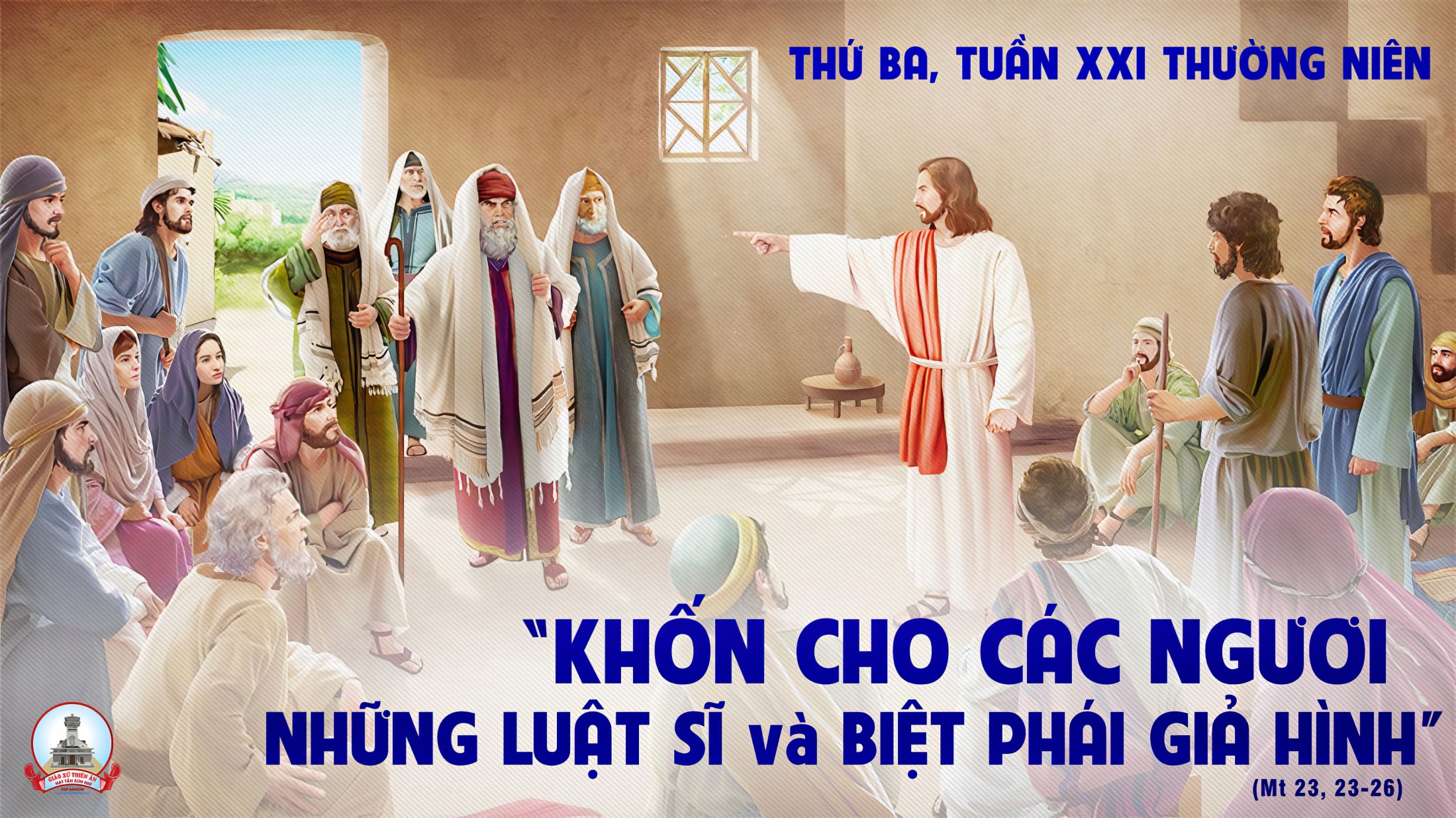 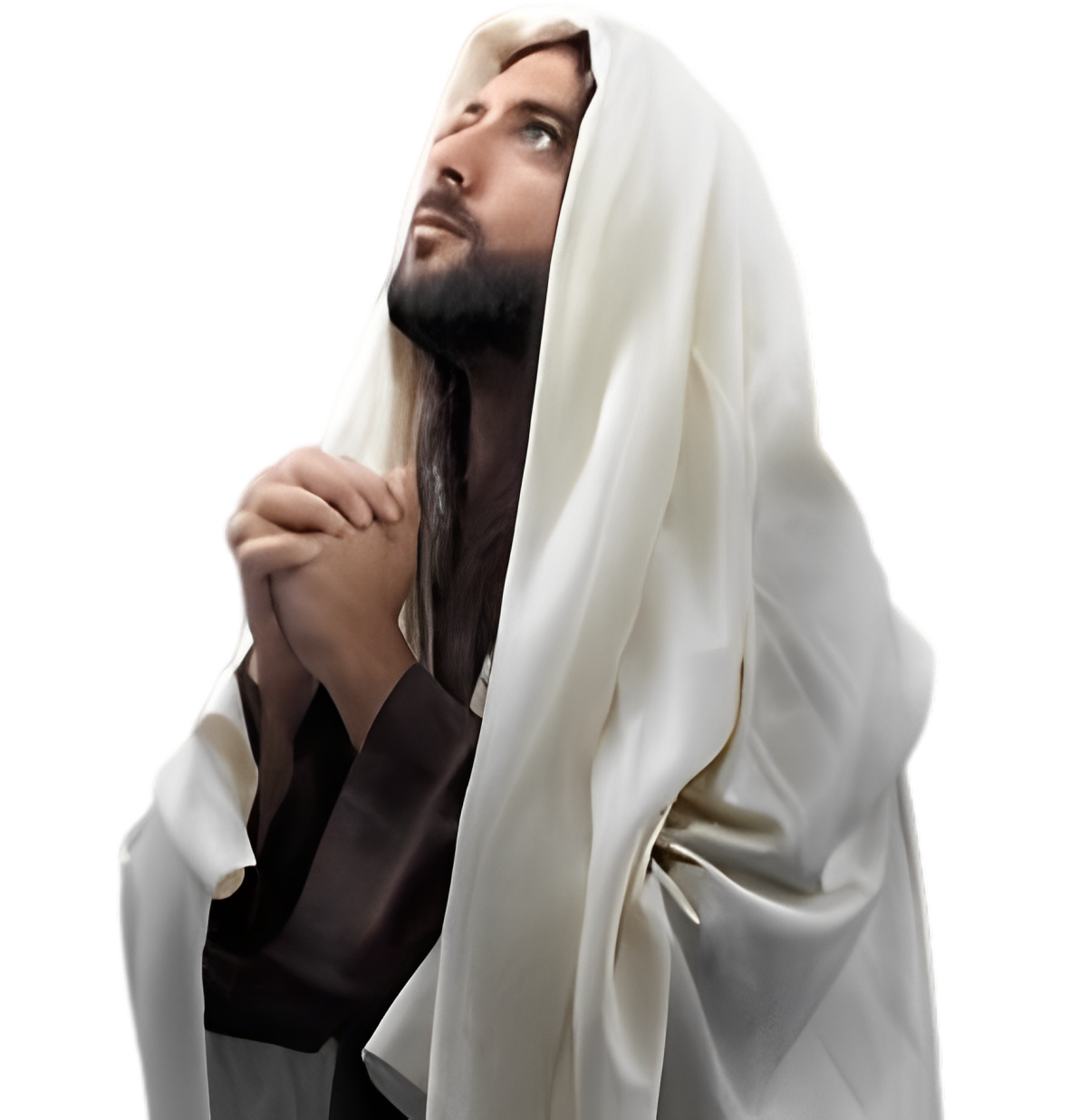 PHÚT THINH LẶNG
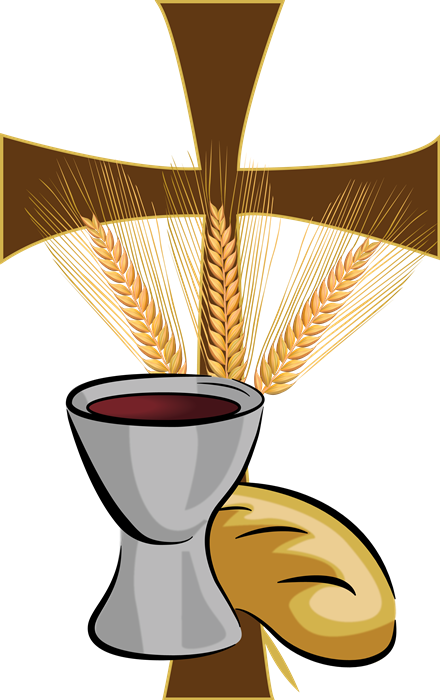 DÂNG LỄ
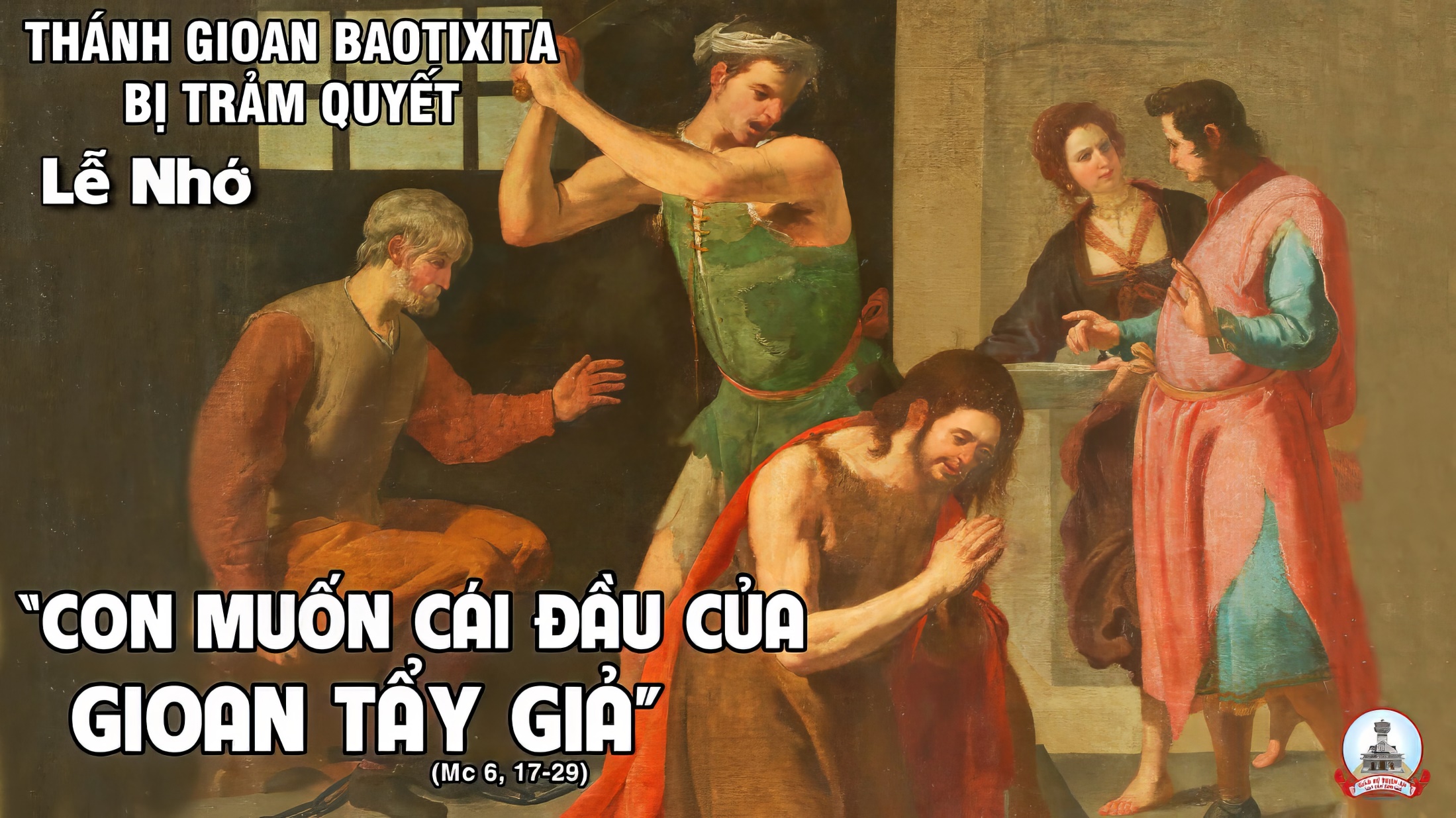 THỨ TƯ
SAU CHÚA NHẬT XXI
THƯỜNG NIÊN
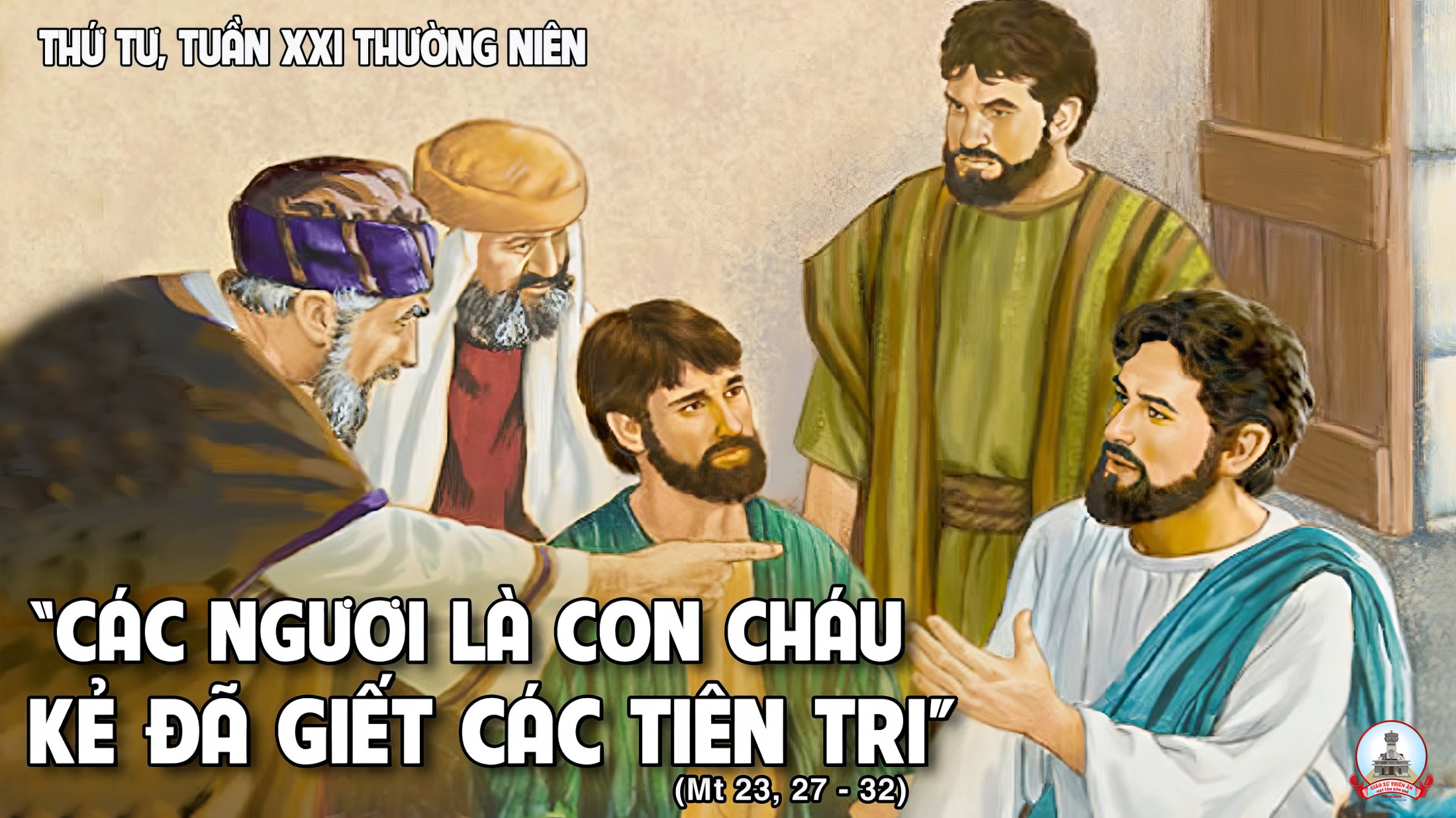 Bài trích thư thứ nhất của thánh Phao-lô tông đồ
gửi tín hữu Thê-xa-lô-ni-ca.
Thánh vịnh 138.
Lạy Chú, Ngài dò xét con và Ngài biết rõ.
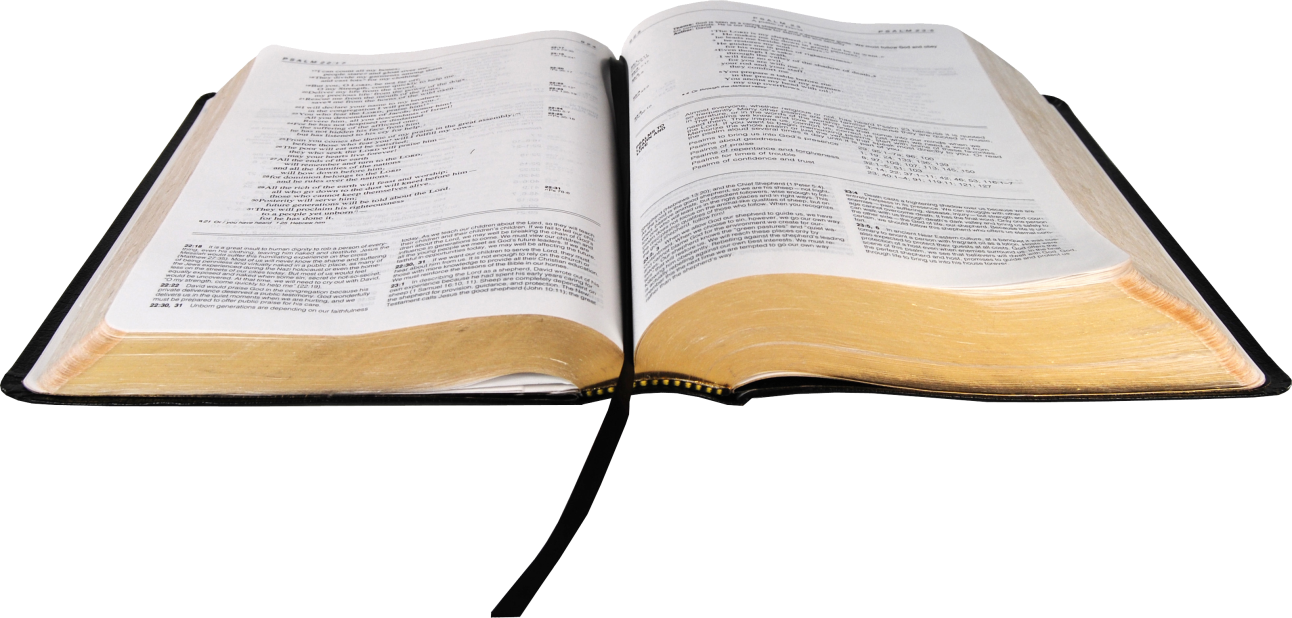 Đáp ca:
Lạy Chú, Ngài dò xét con và Ngài biết rõ.
Alleluia-Alleluia:
Ai giữ lời Đức Ki-tô dạy, thì nơi kẻ ấy, tình yêu Thiên Chúa đã thực sự nên hoàn hảo
Alleluia:
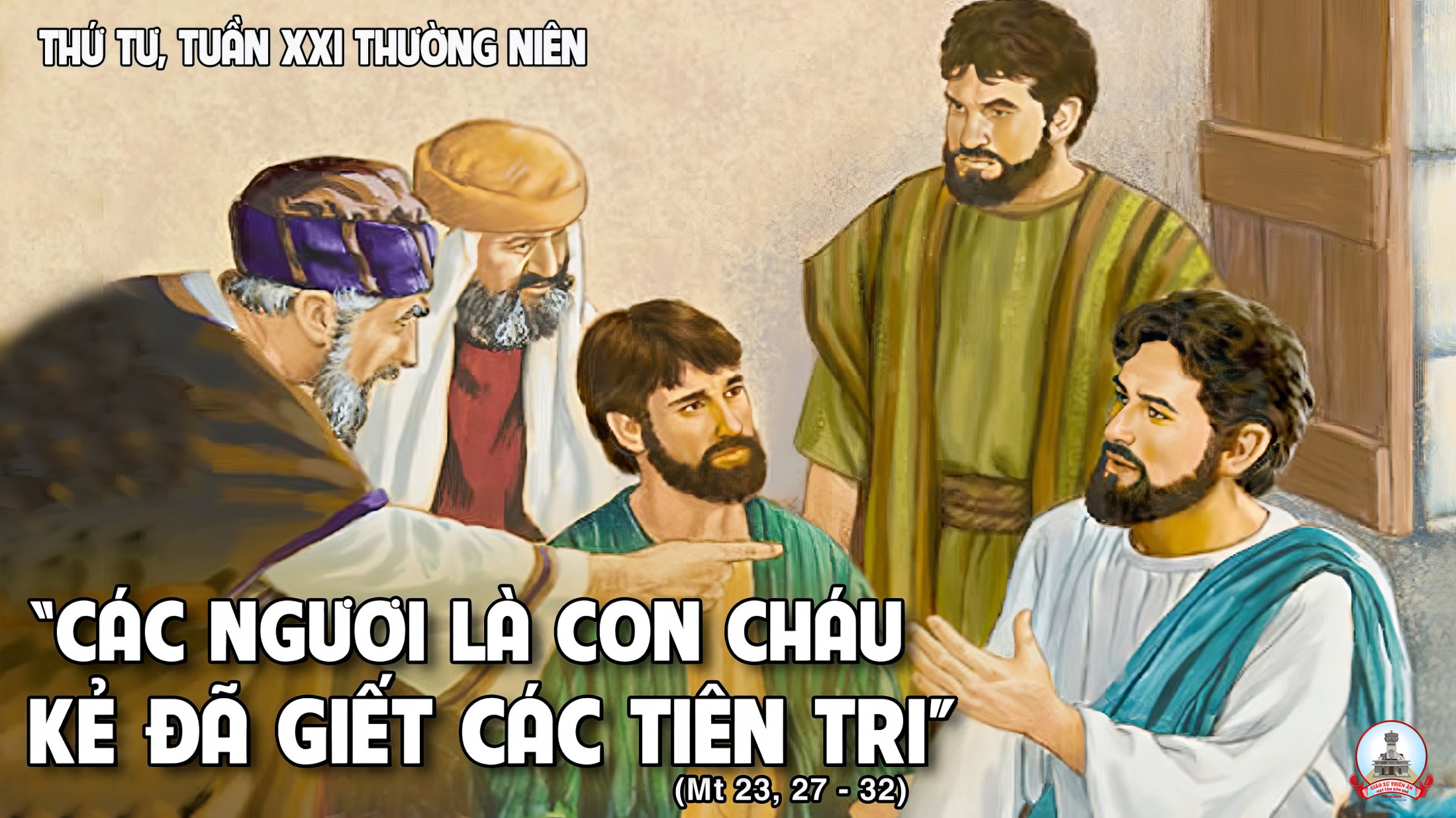 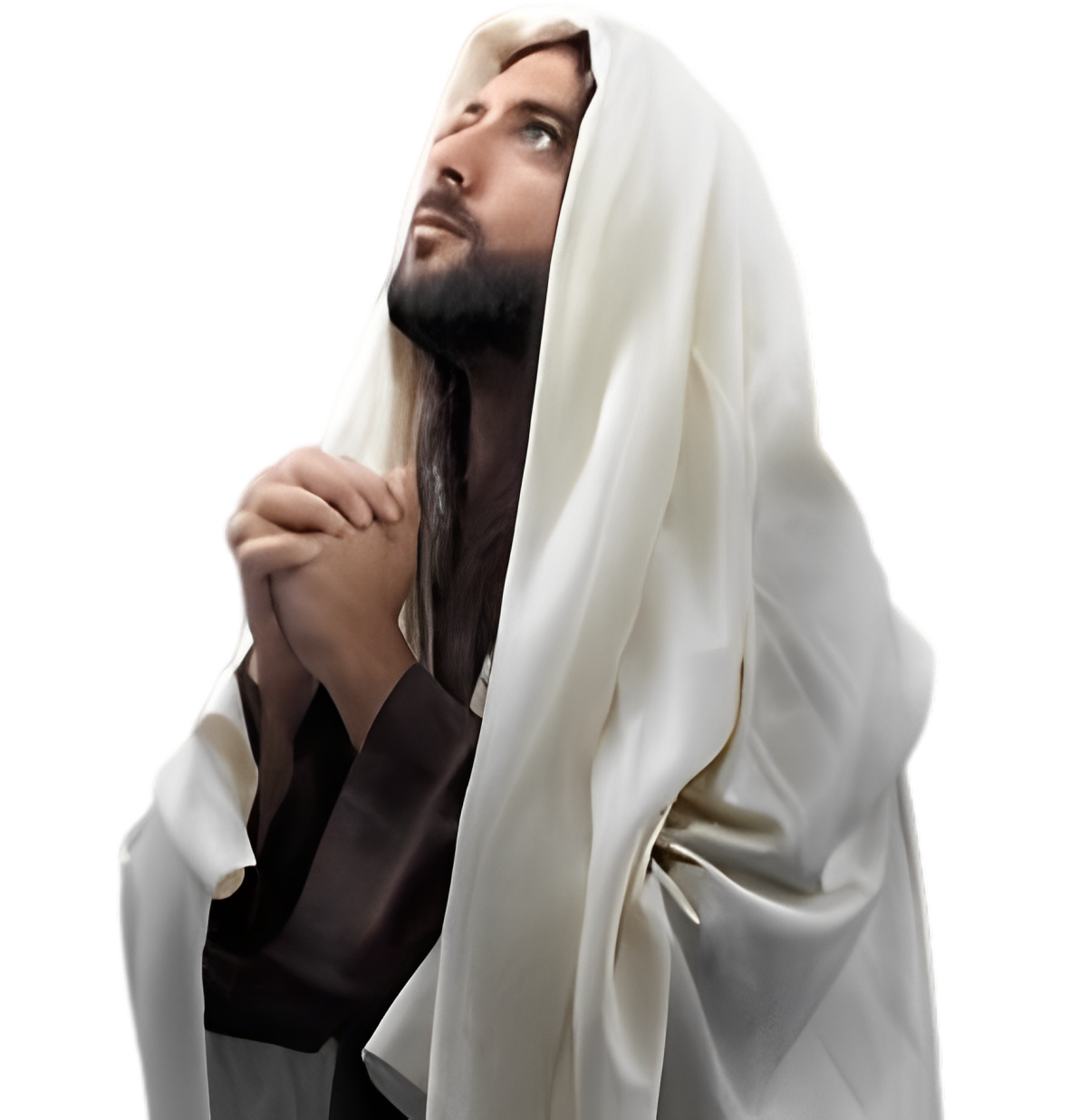 PHÚT THINH LẶNG
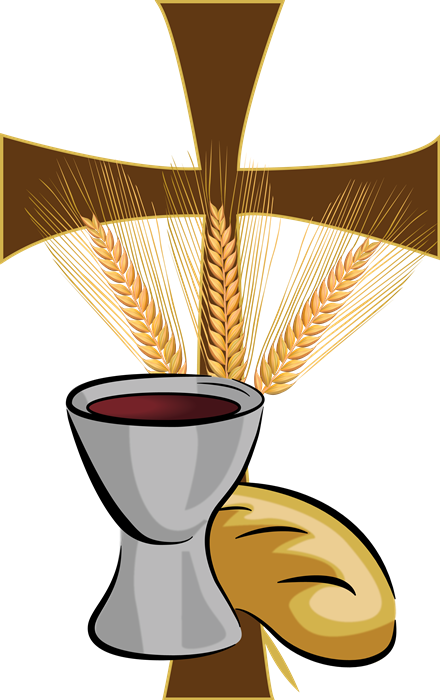 DÂNG LỄ
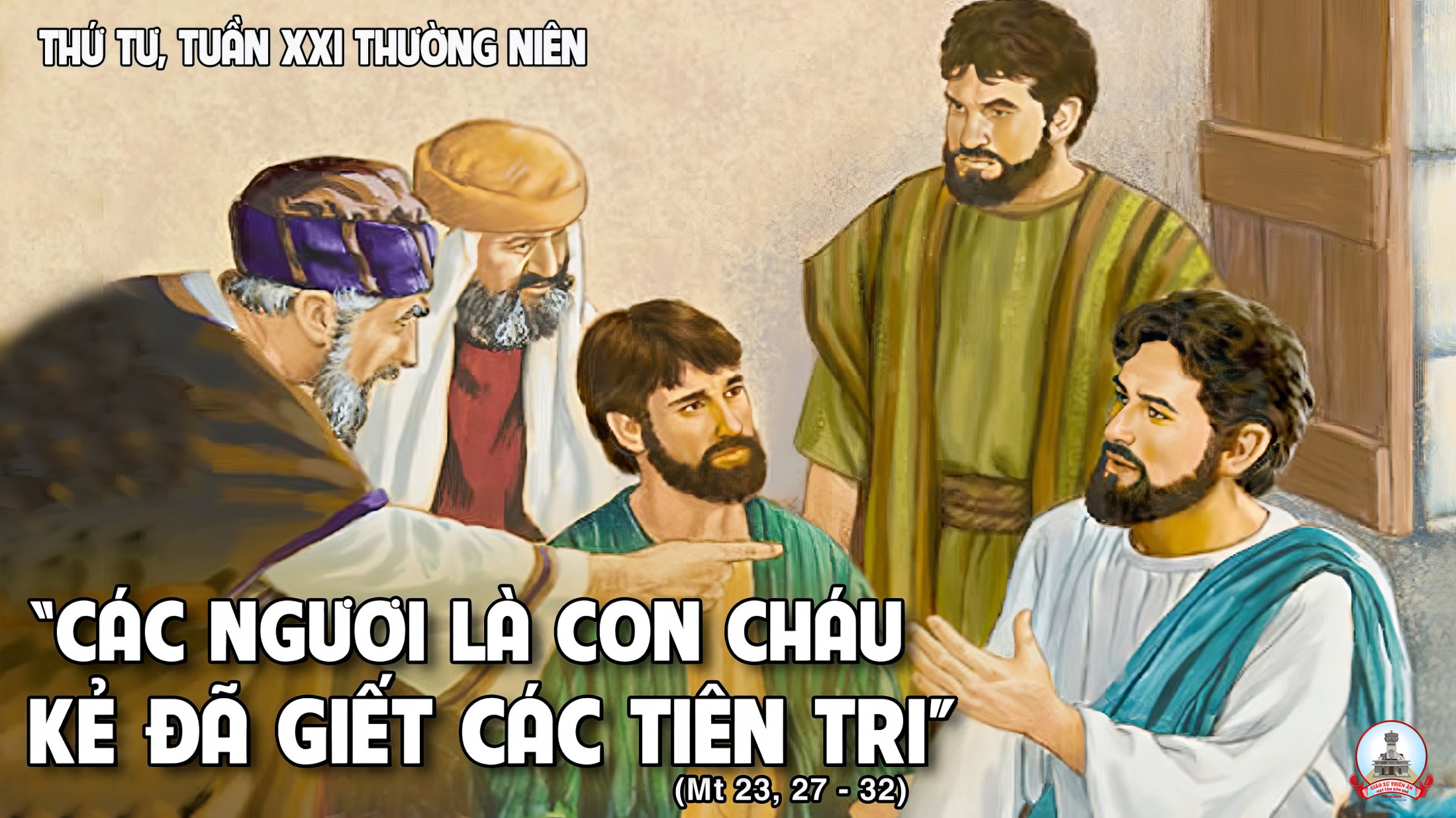 THỨ NĂM
SAU CHÚA NHẬT XXI
THƯỜNG NIÊN
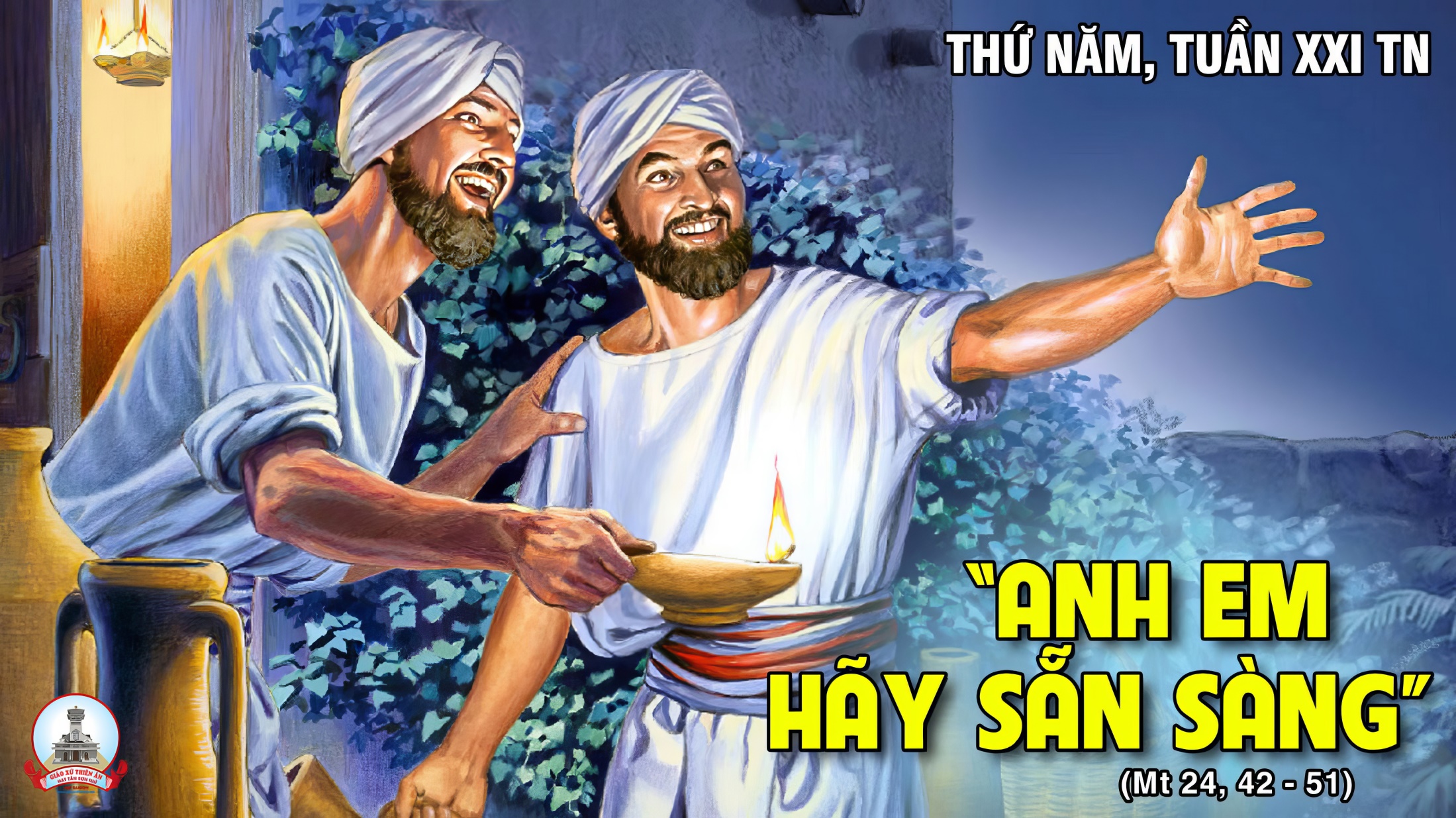 Bài trích thư thứ nhất của thánh Phao-lô tông đồ
gửi tín hữu Thê-xa-lô-ni-ca.
Thánh vịnh 89.
Lạy Chúa, con chúa tụng Thánh Danh đến muôn thuở muôn đời.
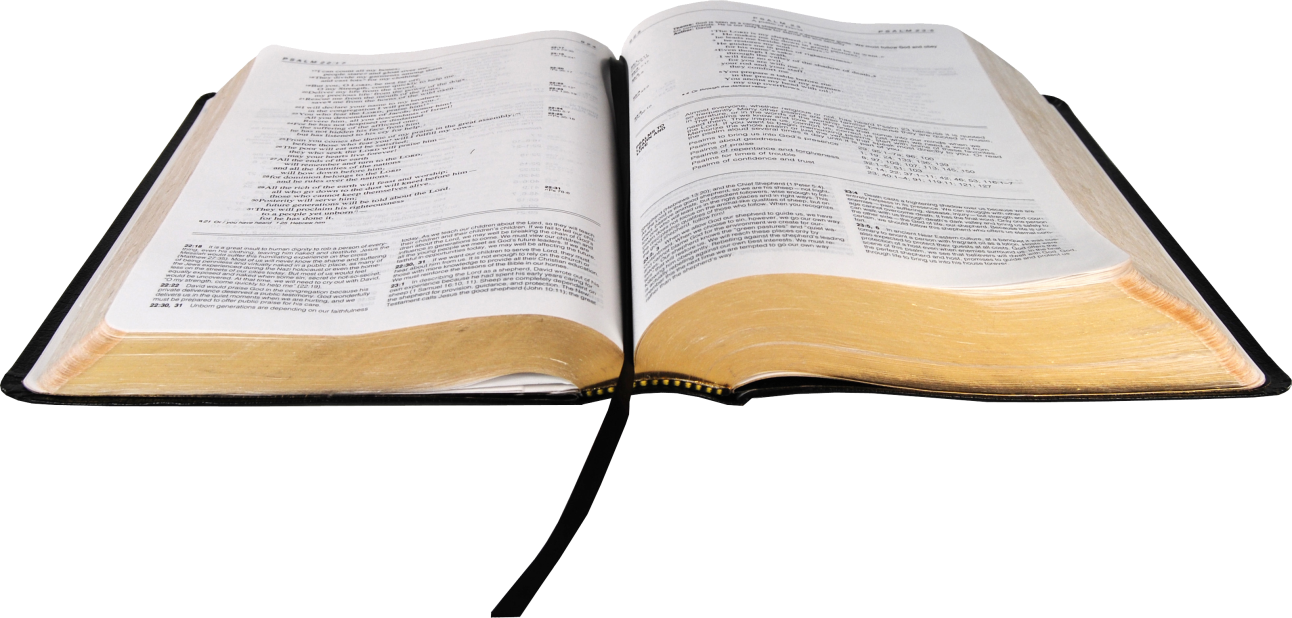 Đáp ca:
Lạy Chúa, con chúa tụng Thánh Danh đến muôn thuở muôn đời.
Alleluia-Alleluia:
Anh em hãy canh thức và hãy sẵn sàng, vì chính giờ phút anh em không ngờ, thì Con Người sẽ đến.
Alleluia:
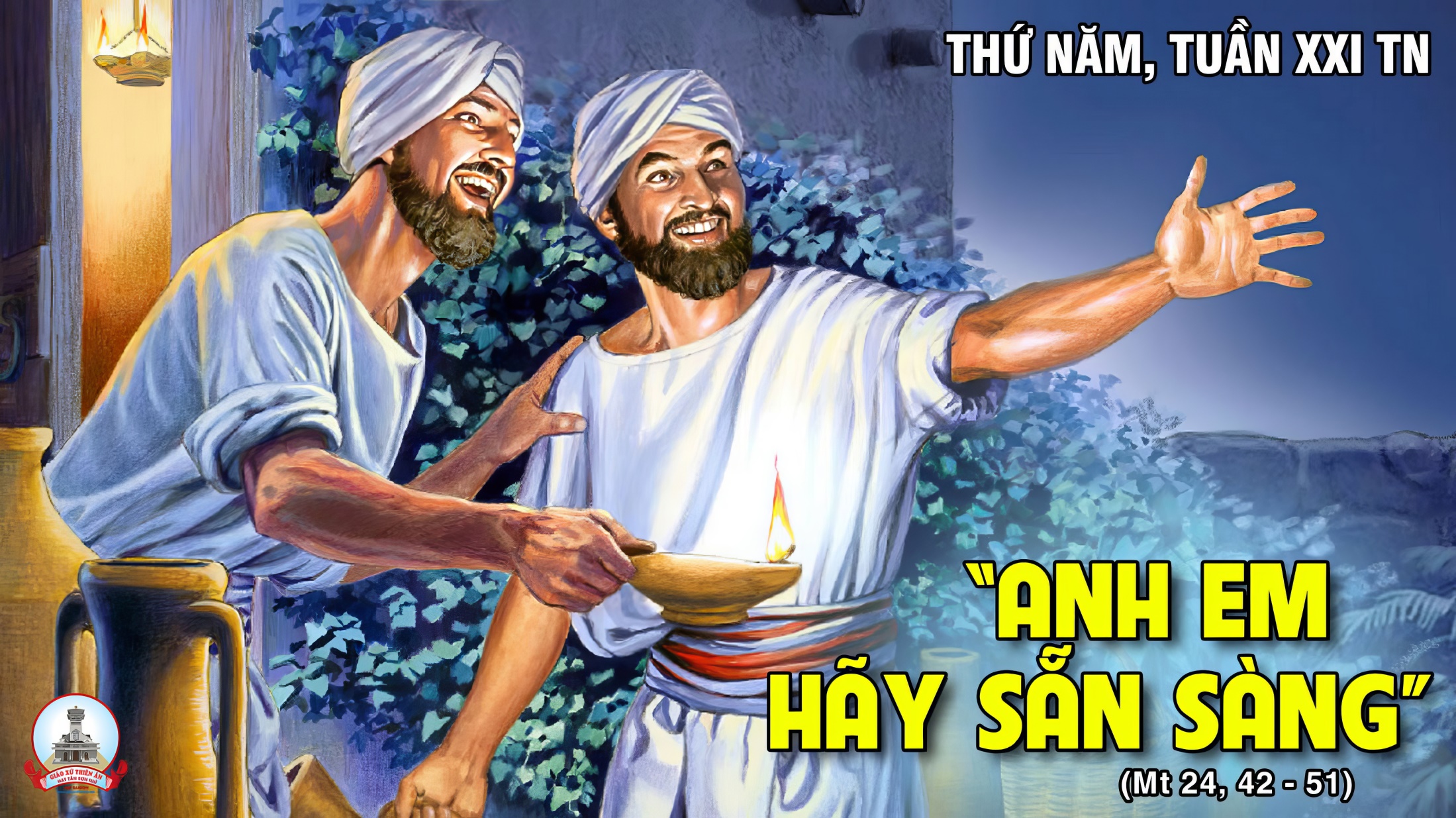 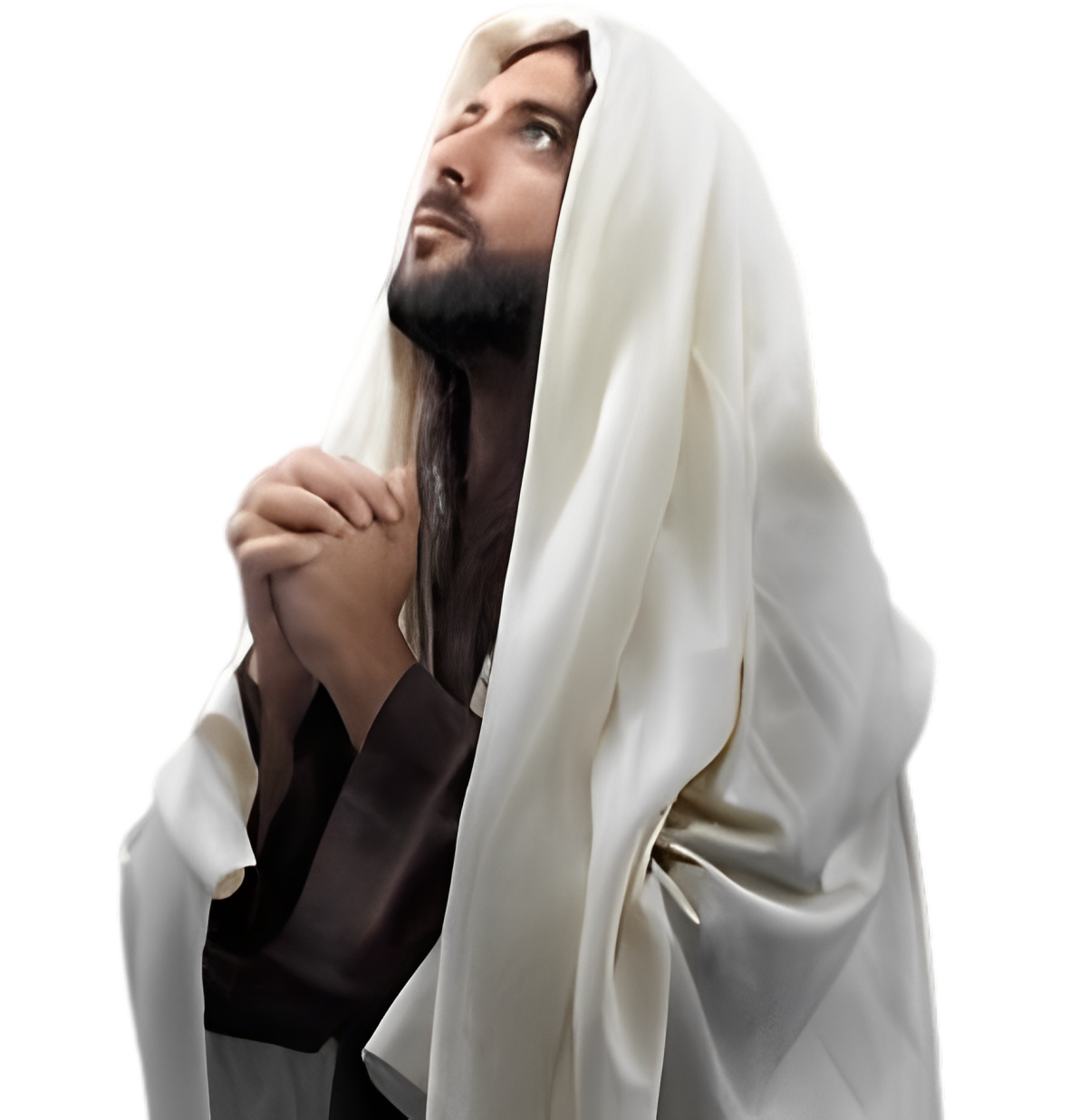 PHÚT THINH LẶNG
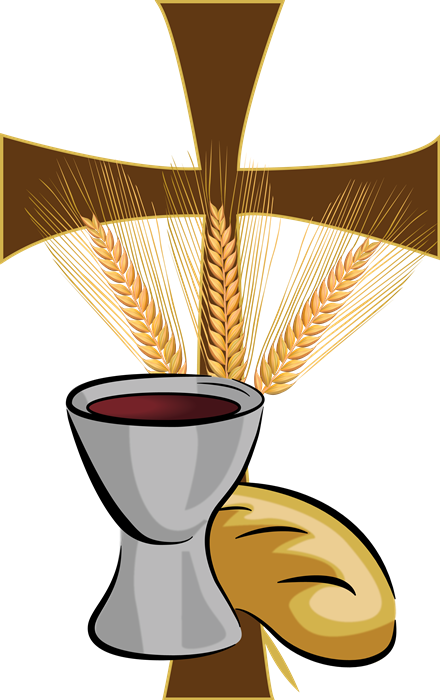 DÂNG LỄ
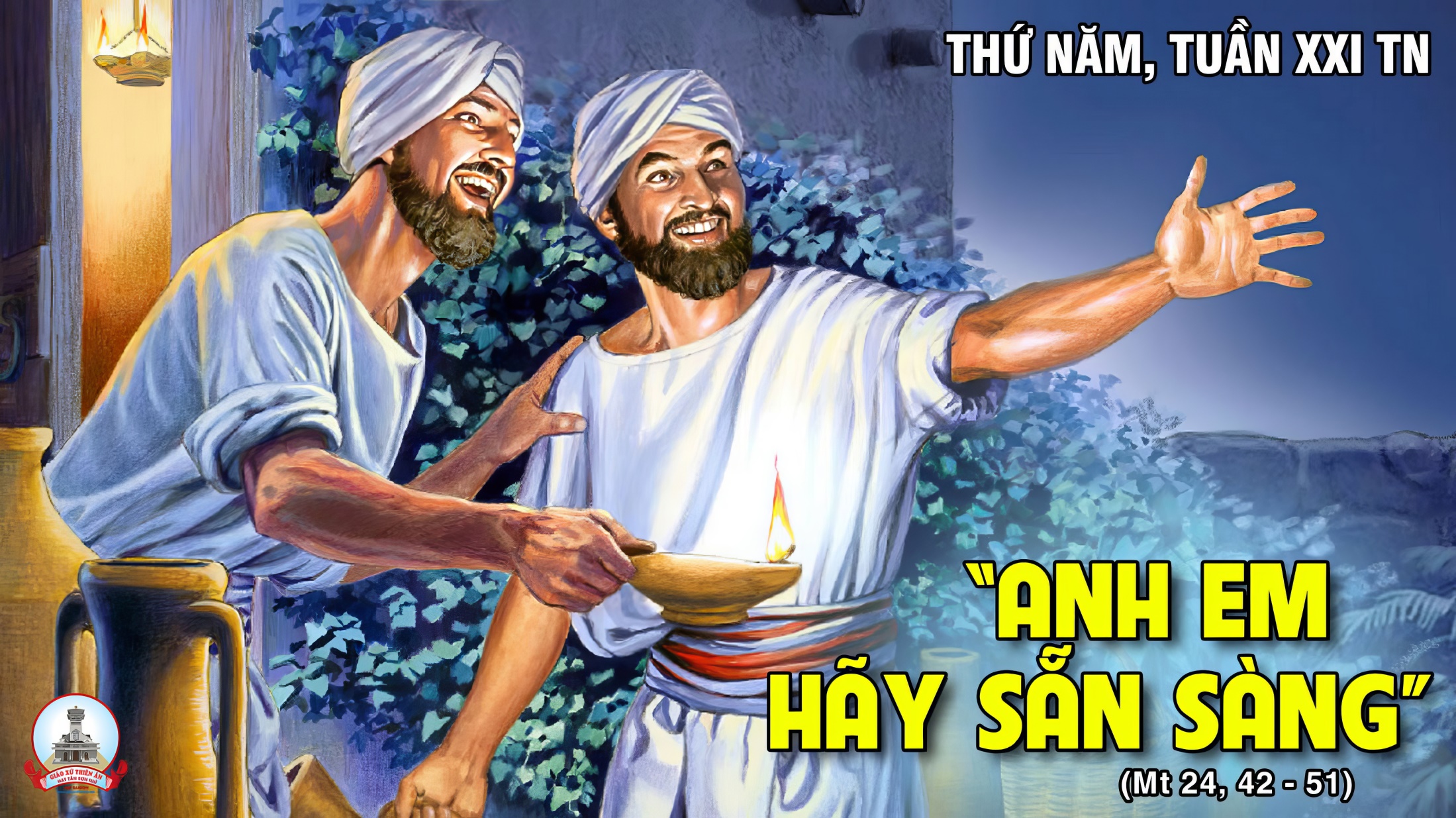 THỨ SÁU
SAU CHÚA NHẬT XXI 
THƯỜNG NIÊN
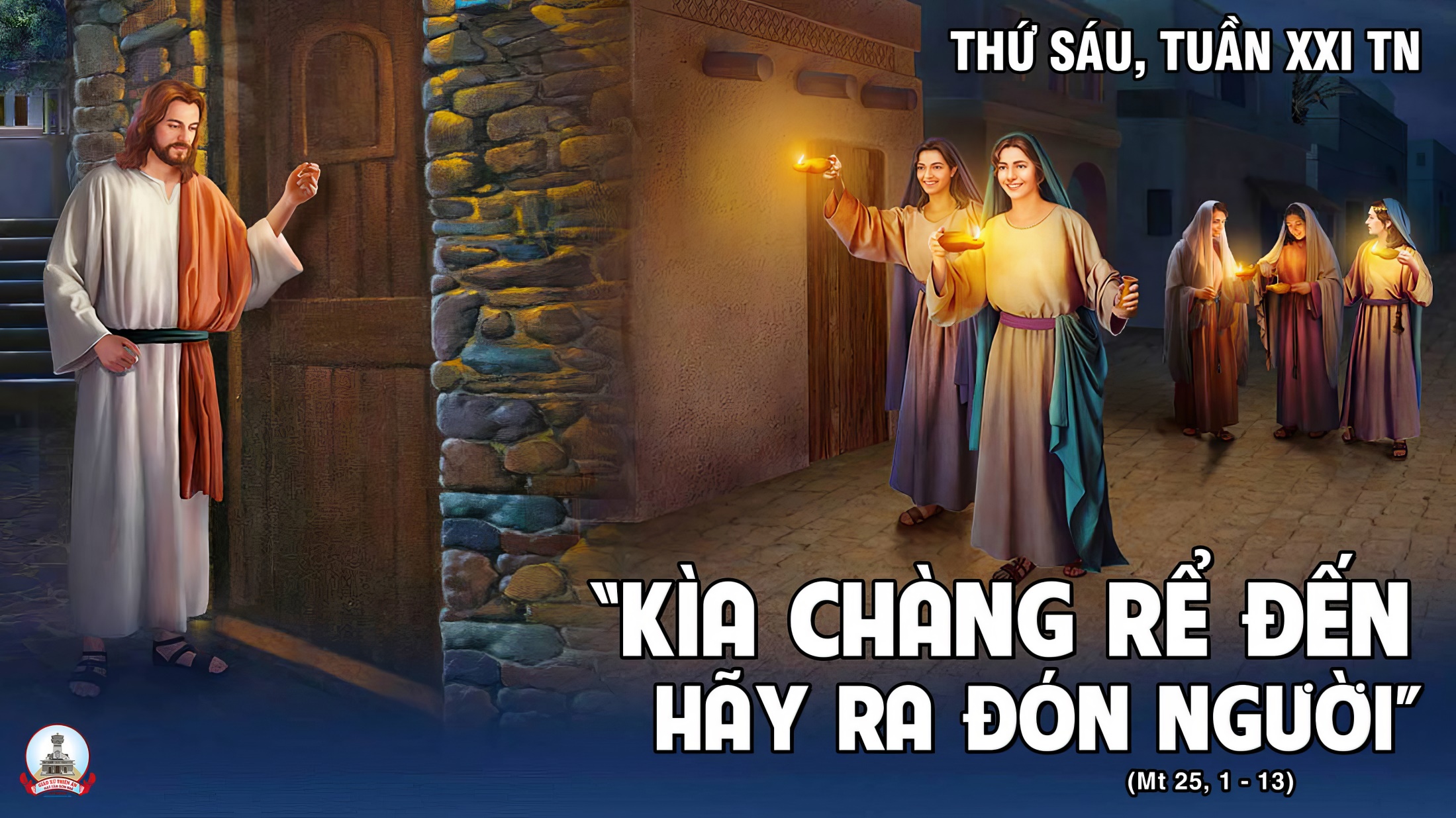 Bài trích thư thứ nhất của thánh Phao-lô tông đồ
gửi tín hữu Thê-xa-lô-ni-ca.
Thánh vịnh 96.
Trước nhan thánh Chúa, người công chính hãy vui mừng.
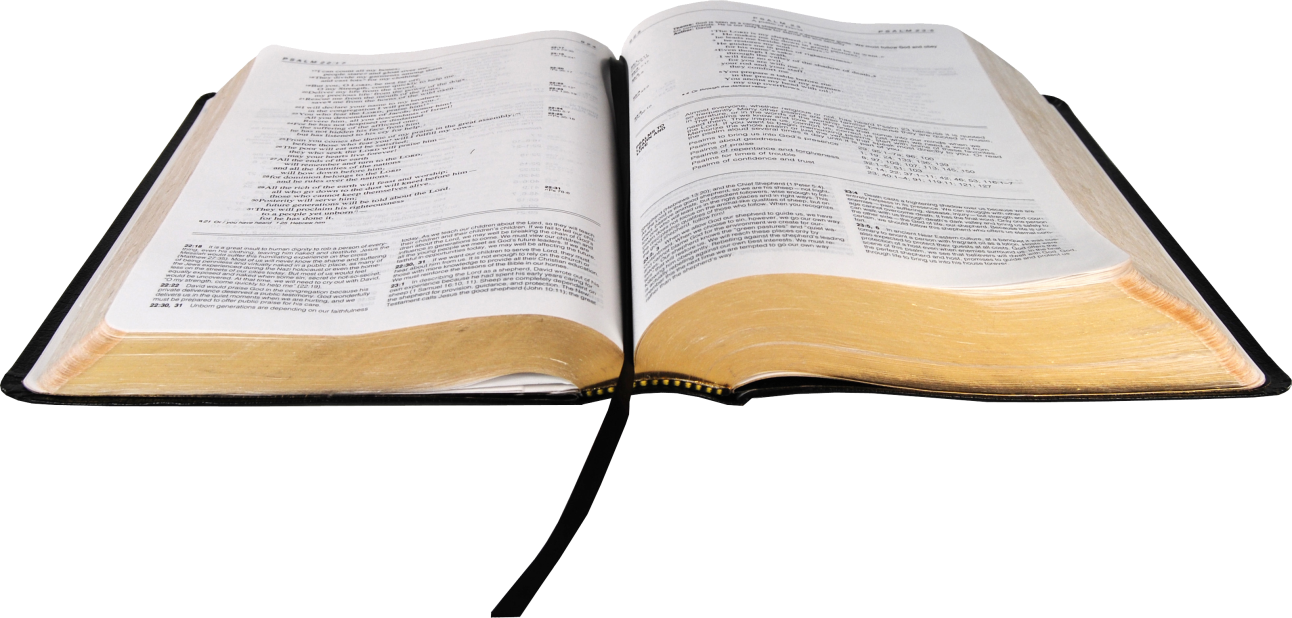 Đáp ca:
Trước nhan thánh Chúa, người công chính hãy vui mừng.
Alleluia-Alleluia:
Anh em hãy tỉnh thức và cầu nguyện luôn, hầu đủ sức đứng vững trước mặt Con Người.
Alleluia:
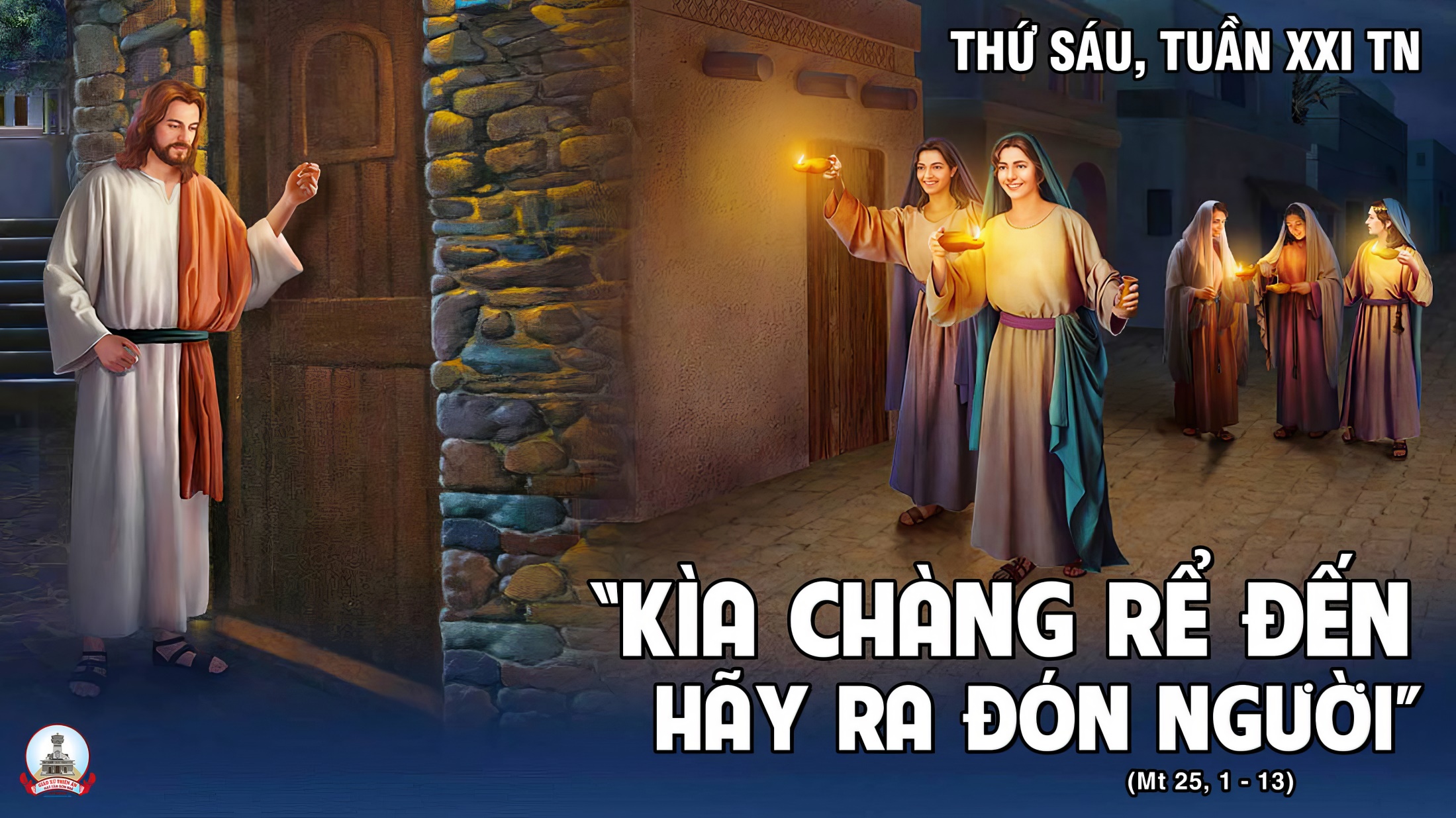 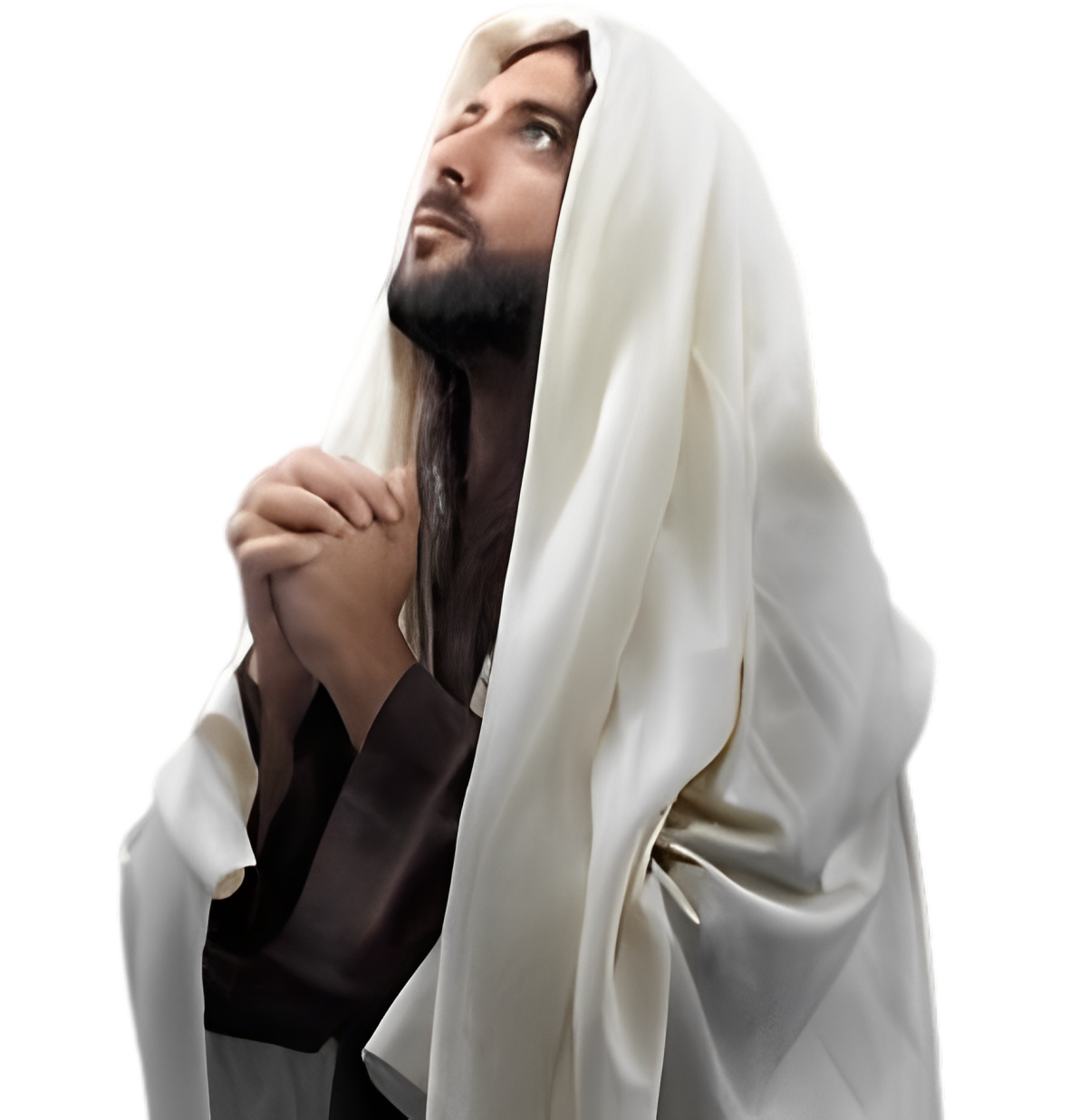 PHÚT THINH LẶNG
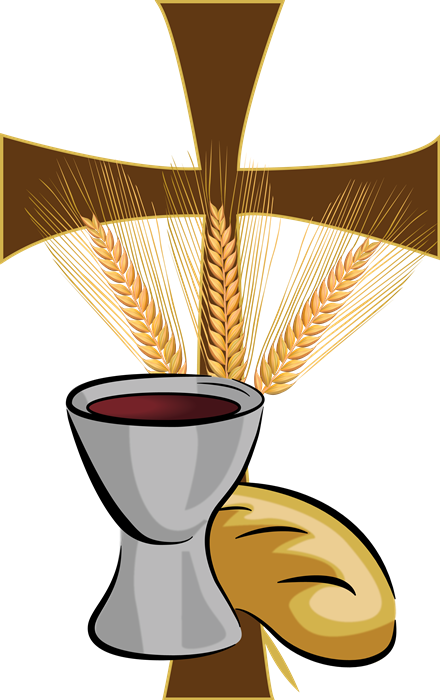 DÂNG LỄ
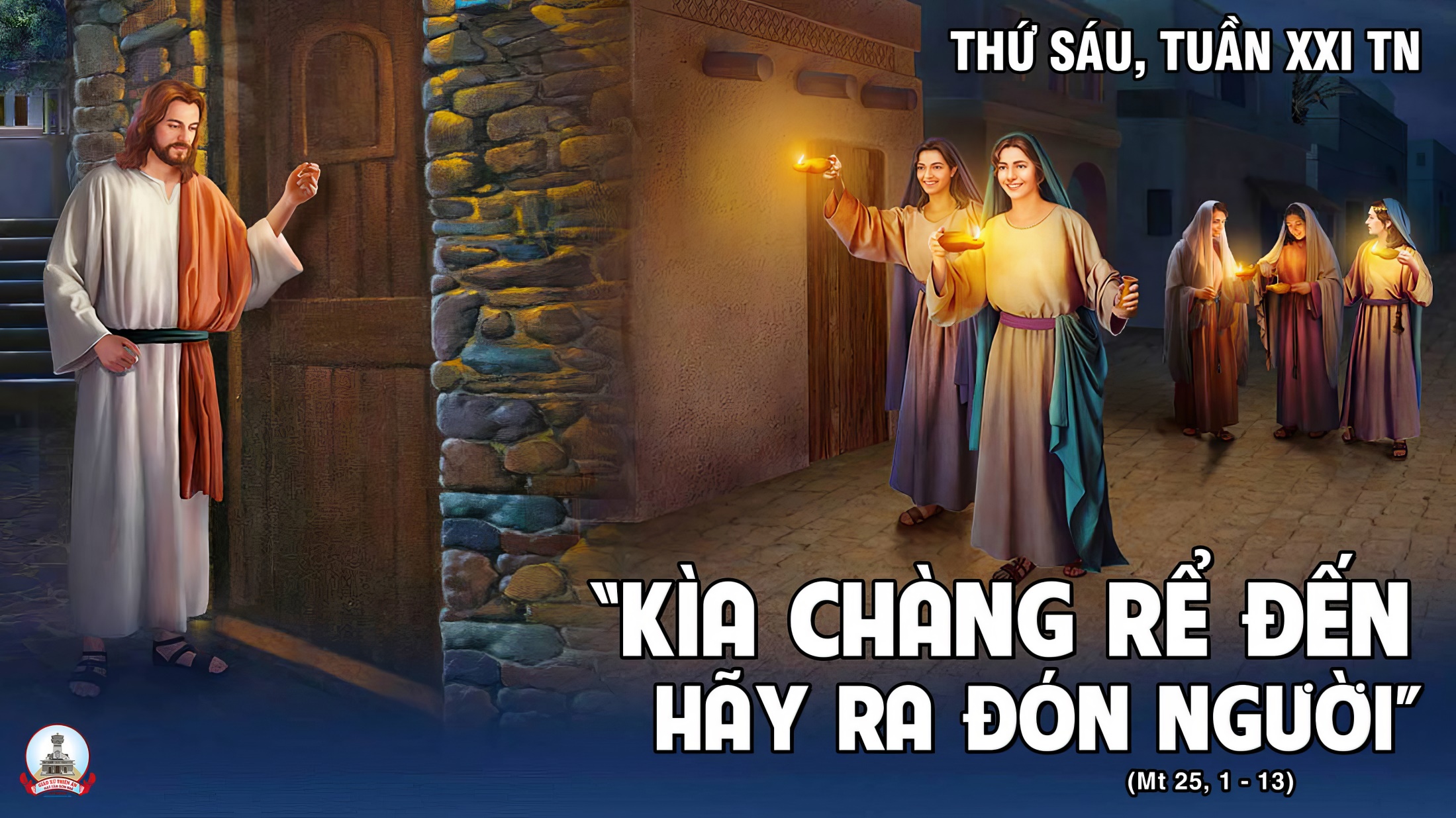 THỨ BẢY
SAU CHÚA NHẬT XXI 
THƯỜNG NIÊN
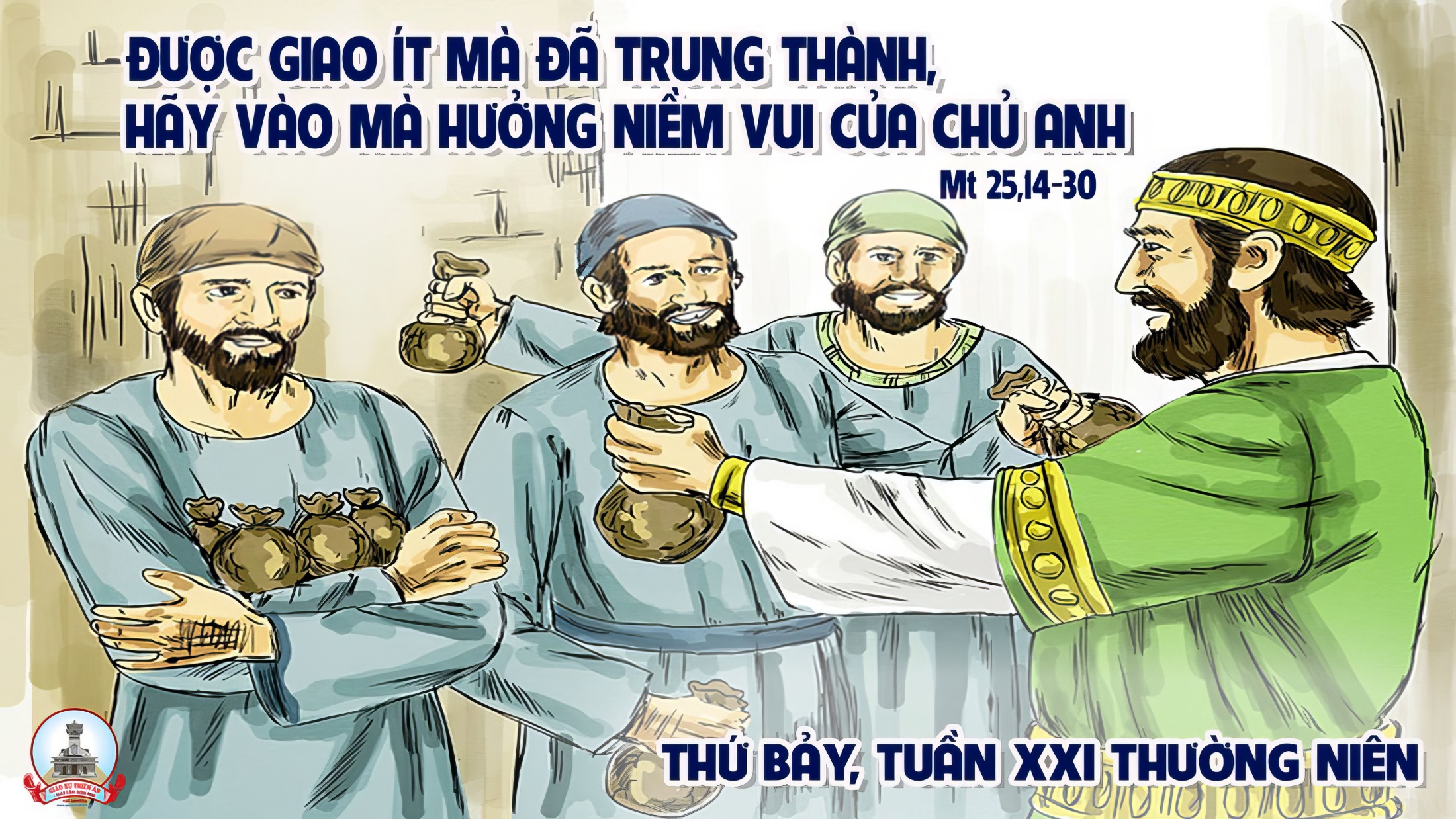 Bài trích thư thứ nhất của thánh Phao-lô tông đồ
gửi tín hữu Thê-xa-lô-ni-ca.
Thánh vịnh 97.
Chúa ngự đến xét xử nuôn dân theo lẽ công bình.
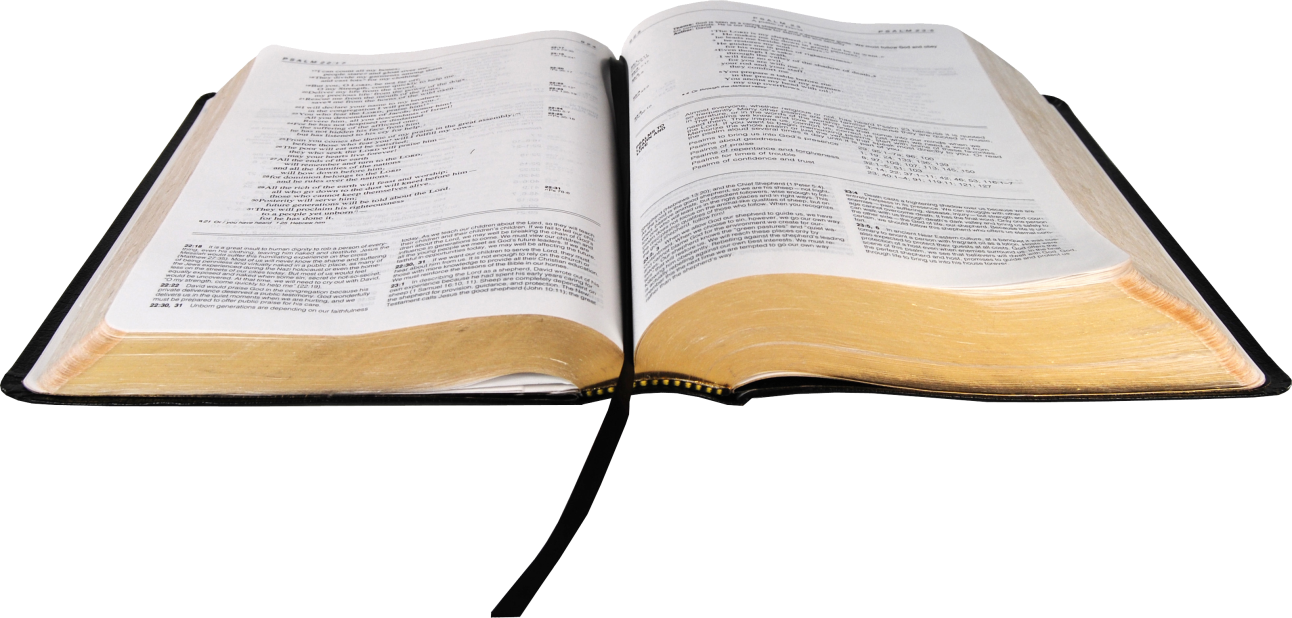 Đáp ca:
Chúa ngự đến xét xử nuôn dân theo lẽ công bình.
Alleluia-Alleluia:
Thầy ban cho anh em một điều răn mới, là anh em hãy yêu thương nhau, như Thầy đã yêu thương anh em.
Alleluia:
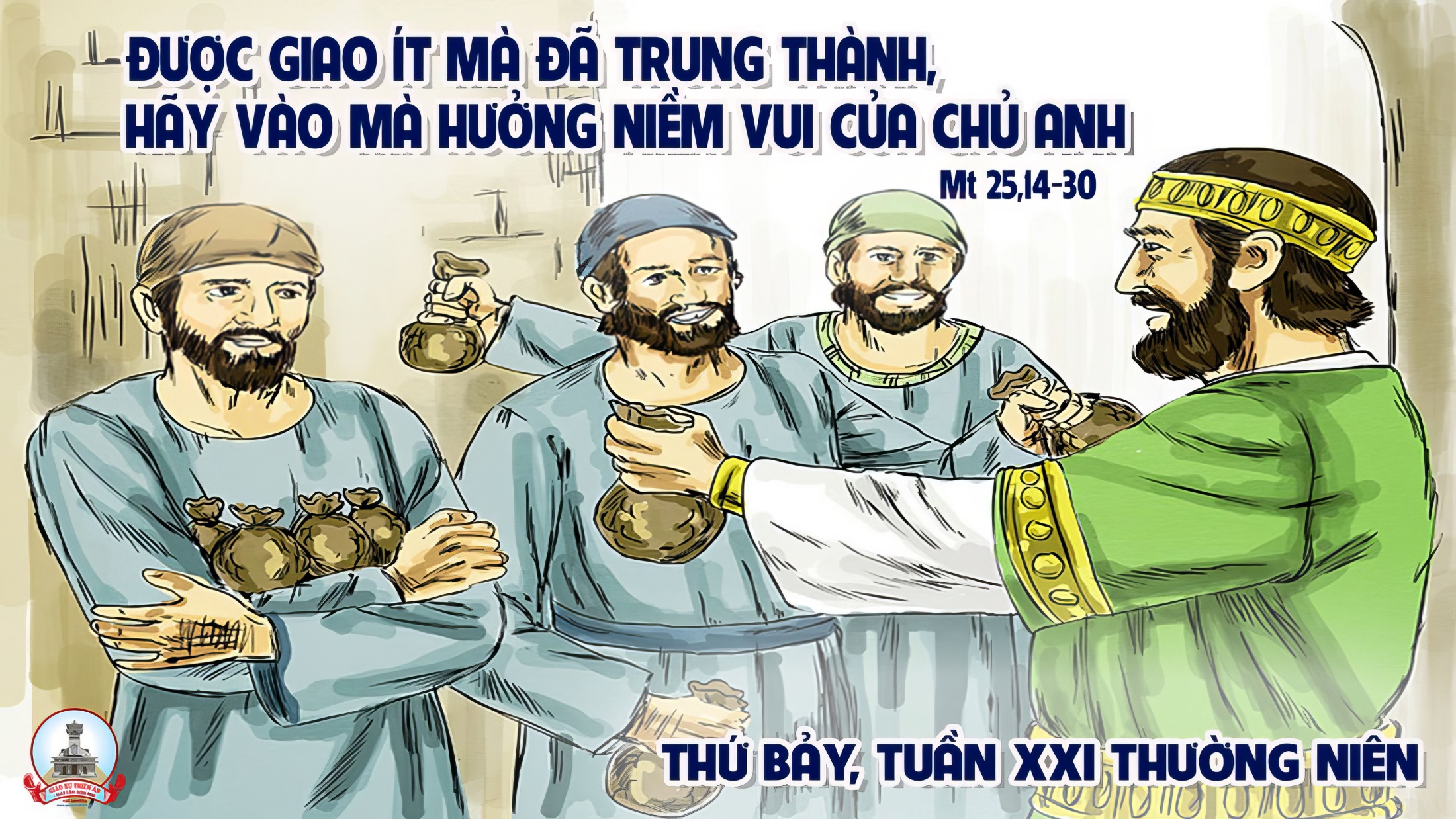 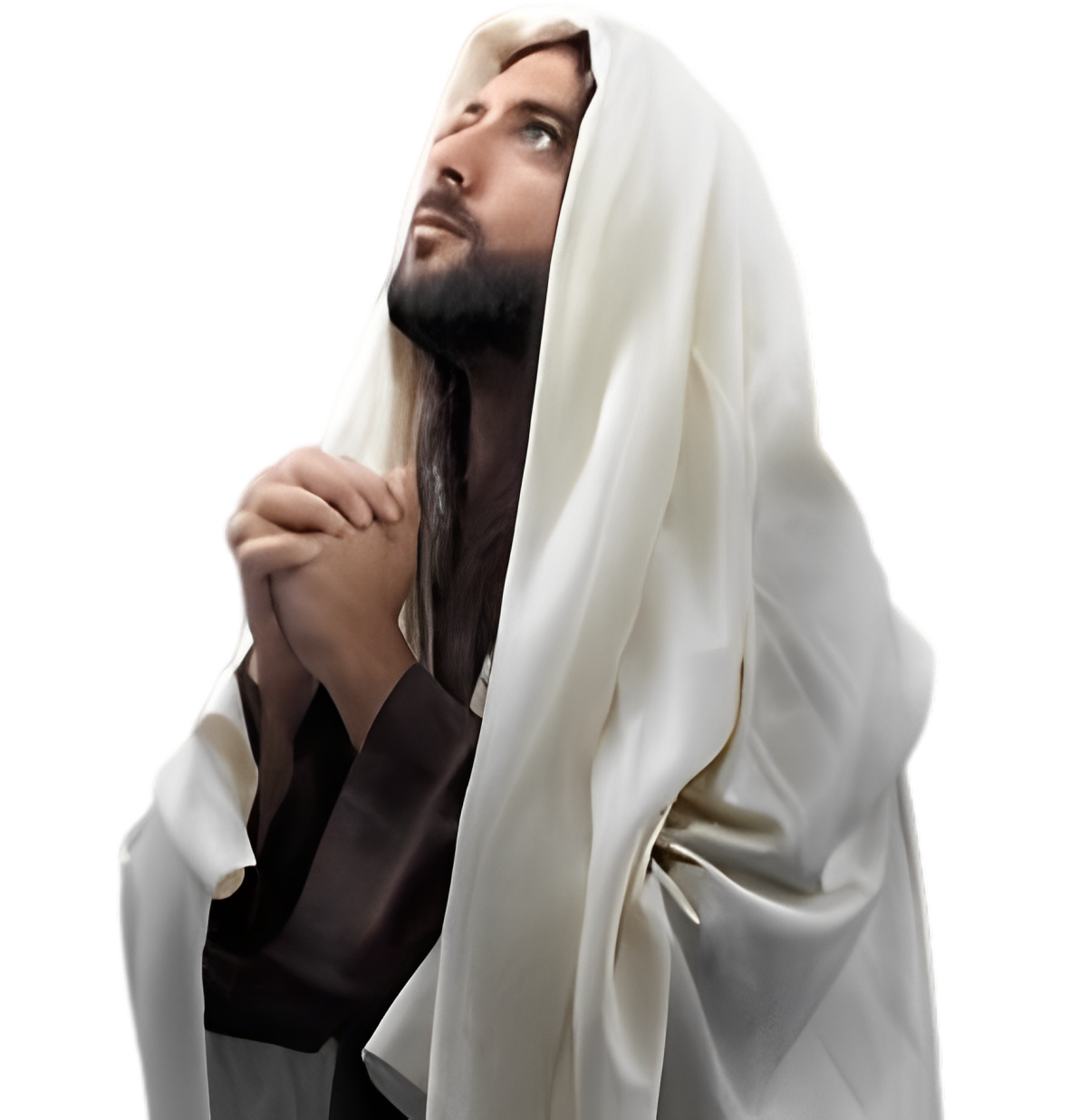 PHÚT THINH LẶNG
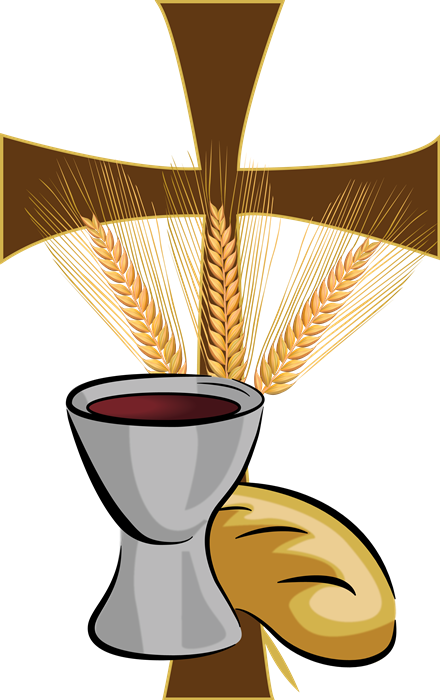 DÂNG LỄ
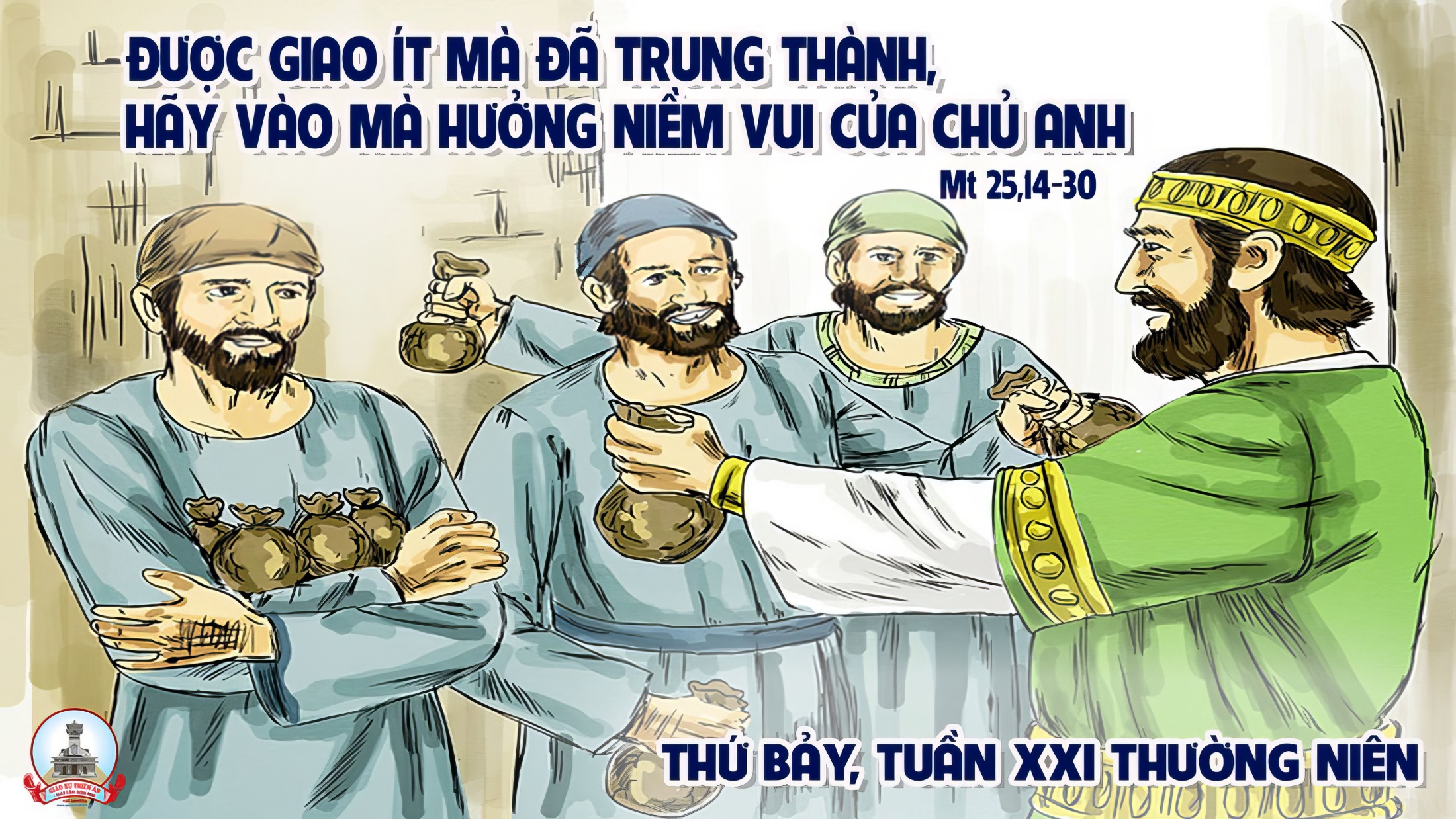